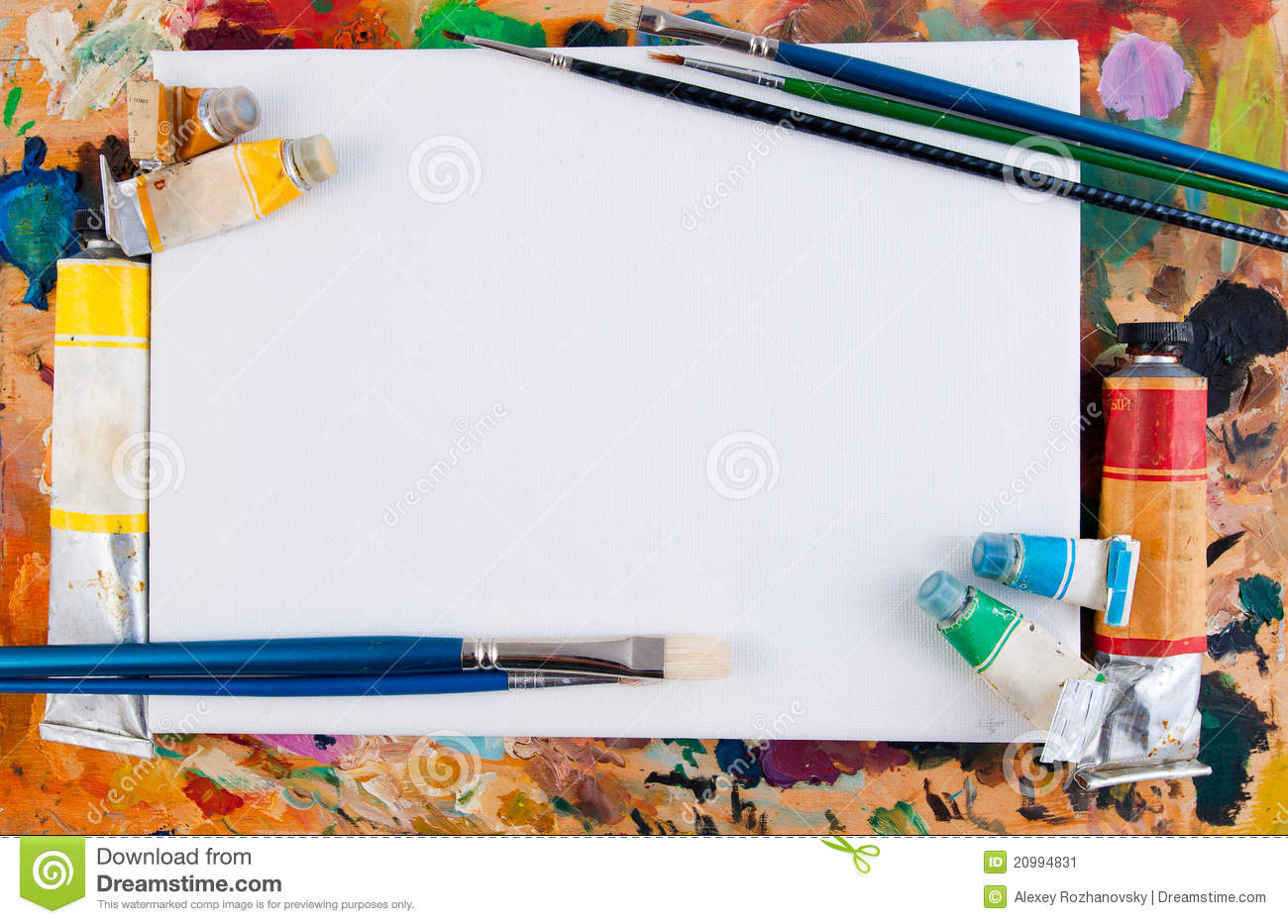 «Знатоки                            
        искусства»
«Нельзя растить полноценного человека
без воспитания в нем чувства прекрасного».
                      Р. Тагора
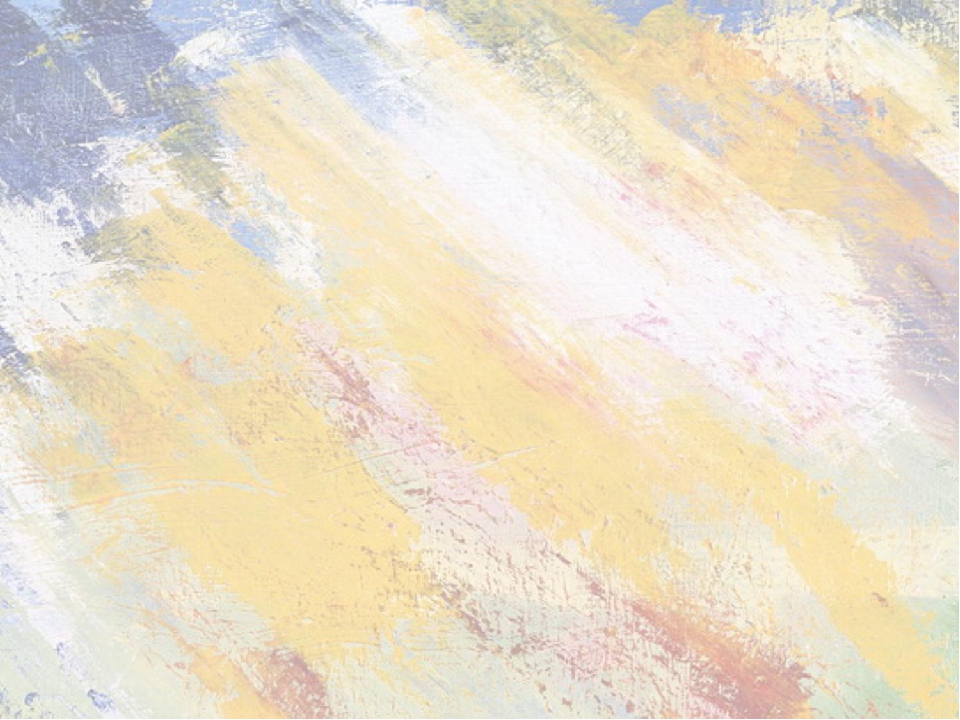 Страна Дизайна
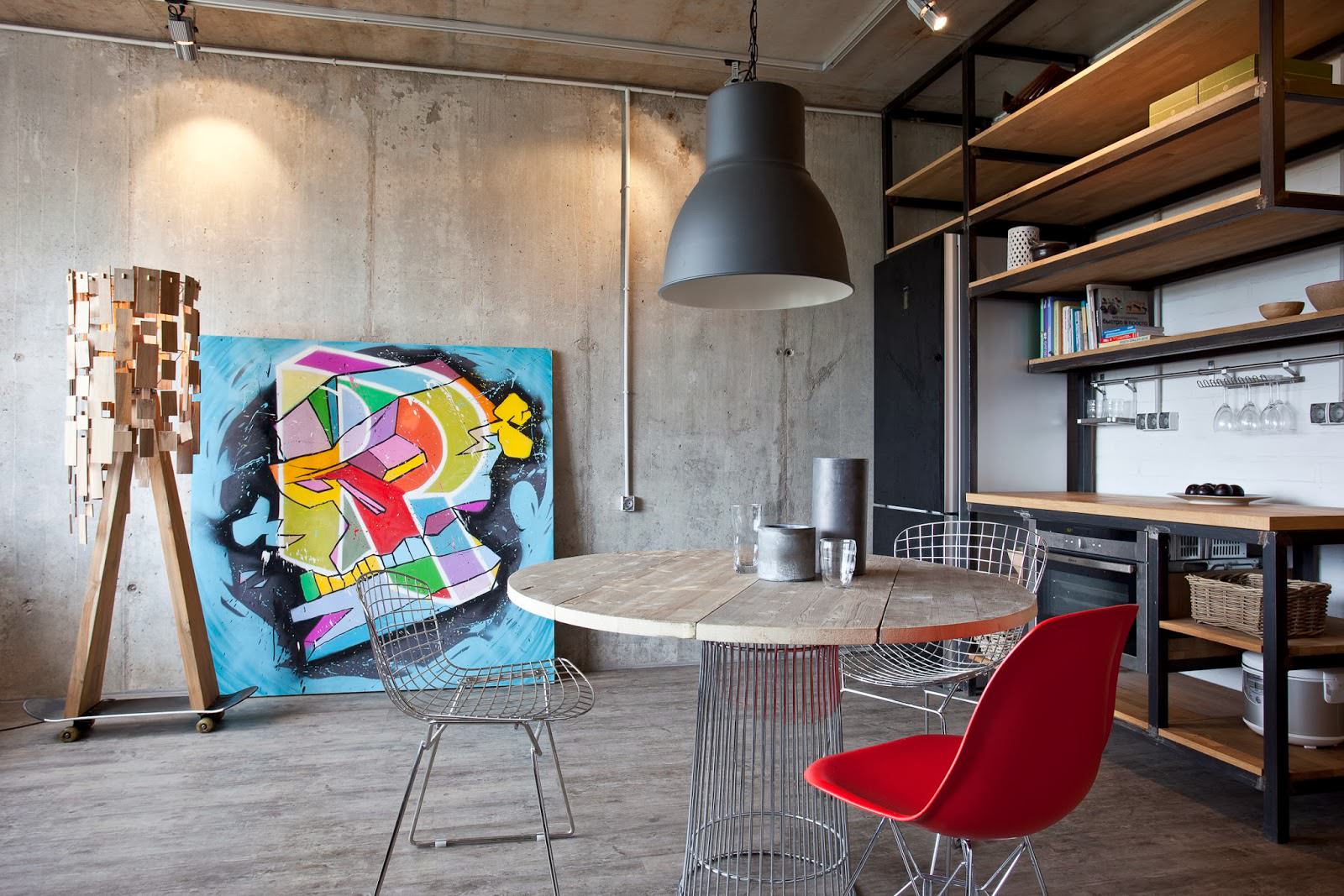 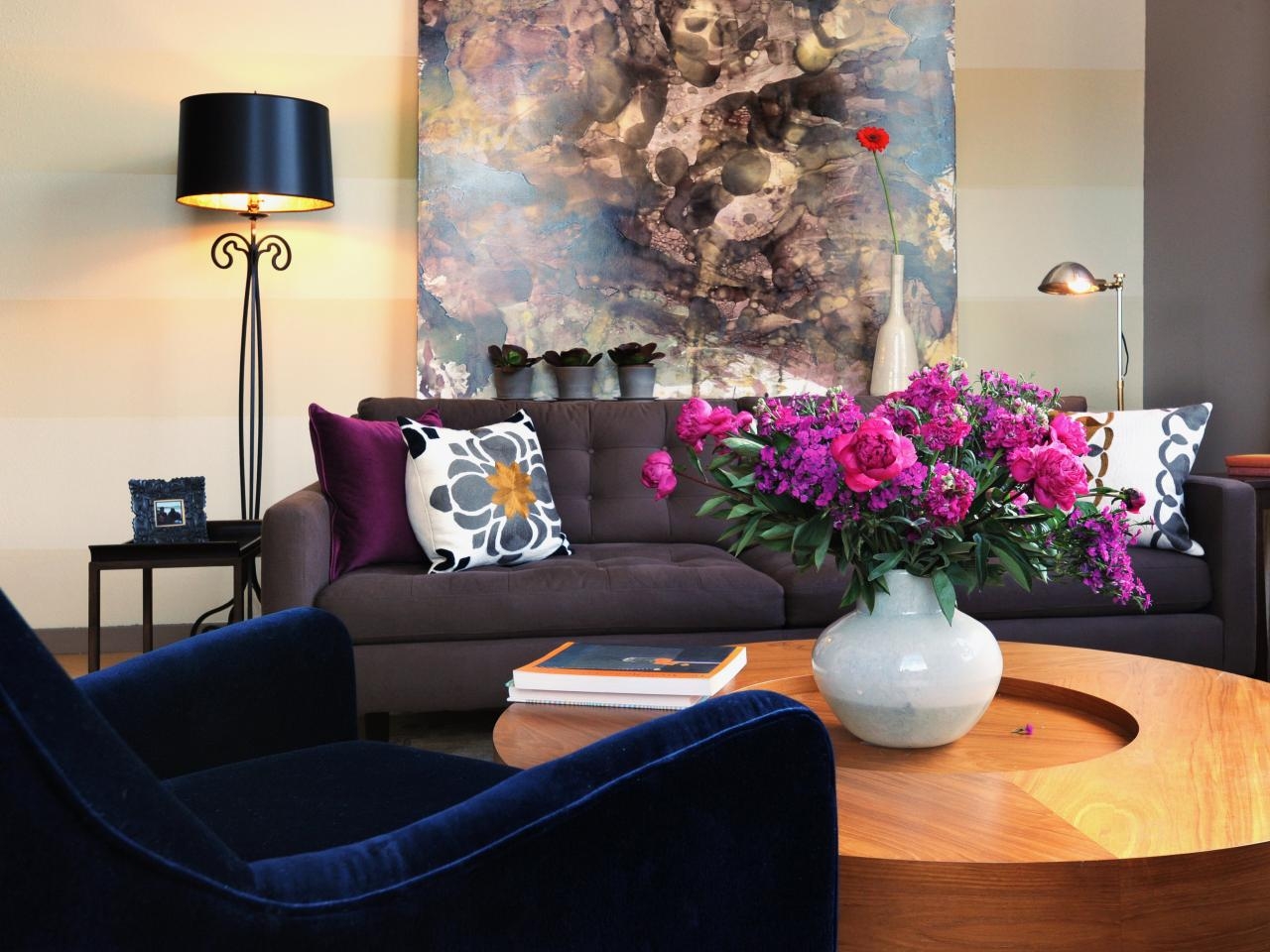 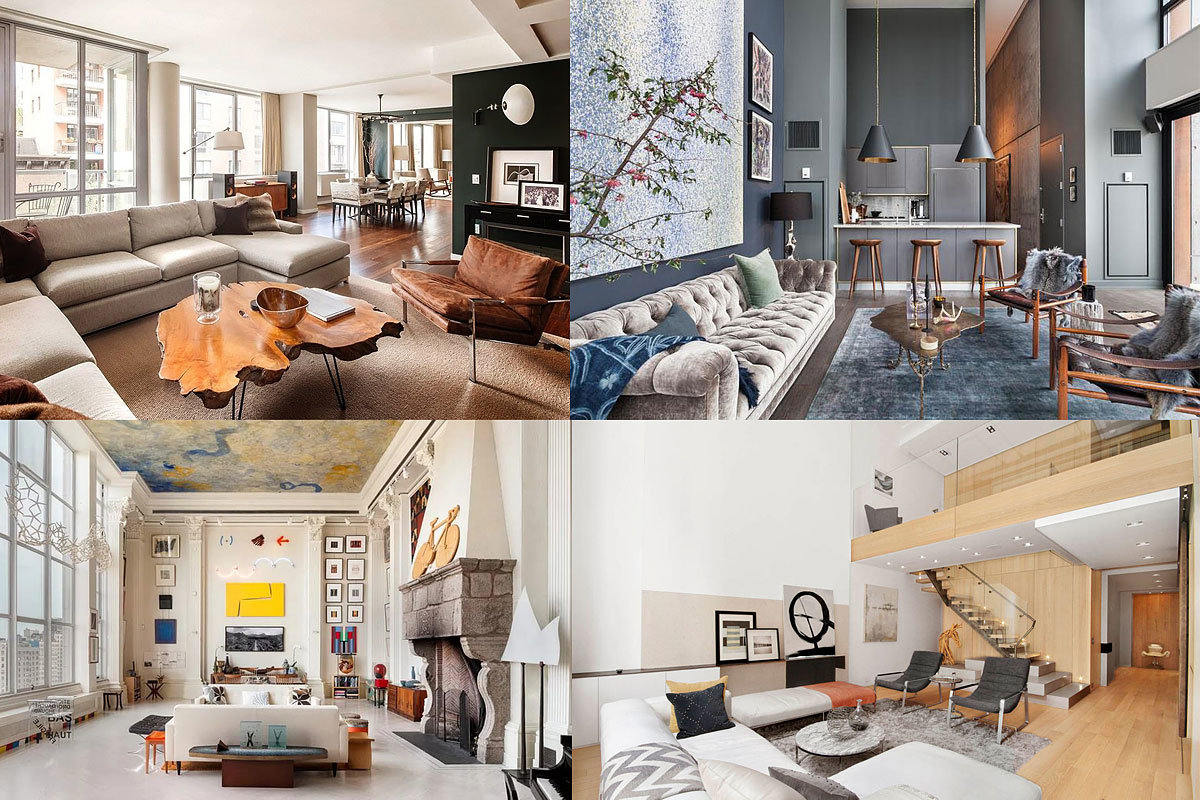 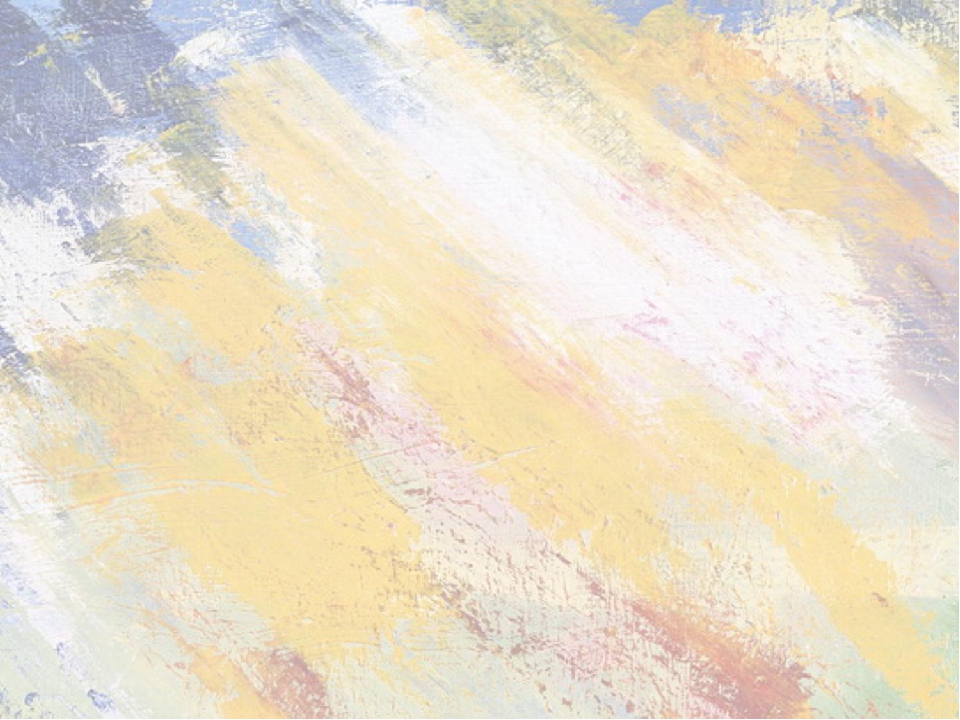 Город Визаж
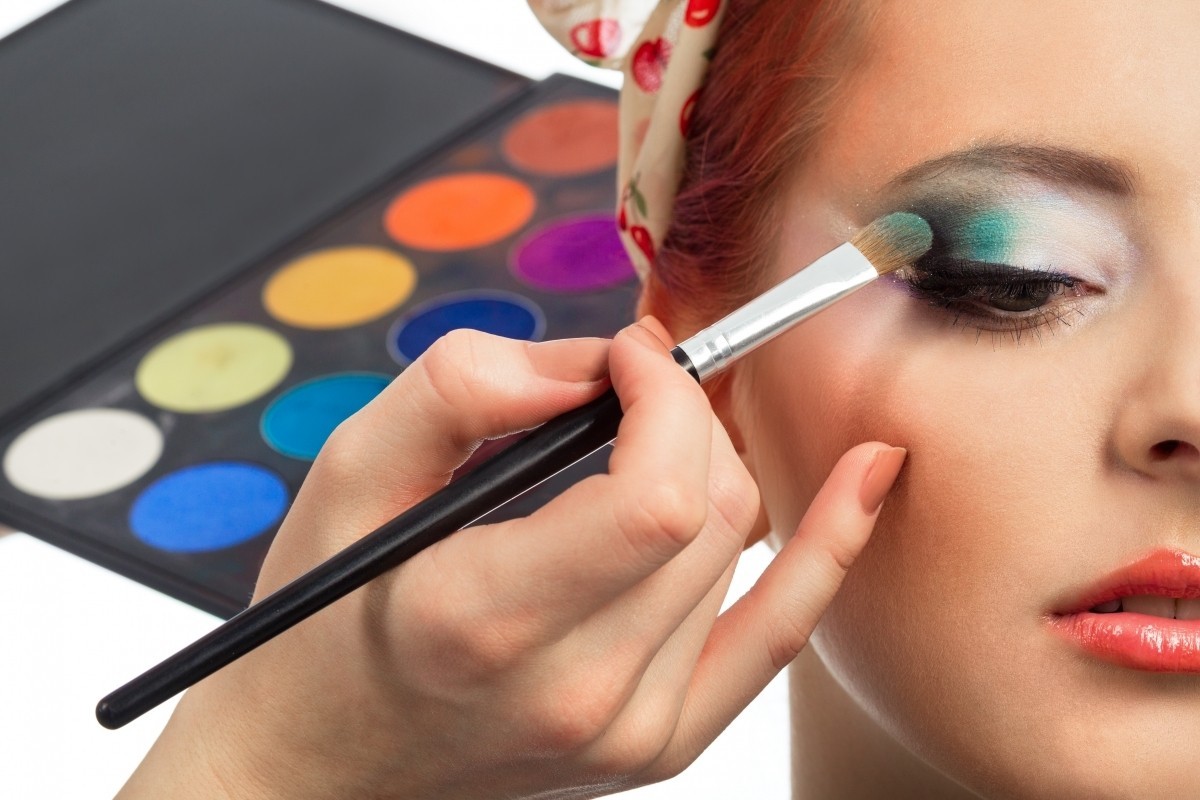 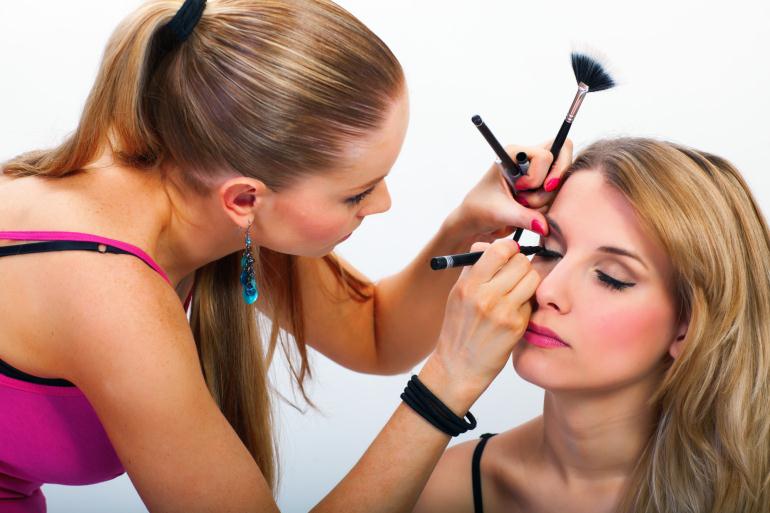 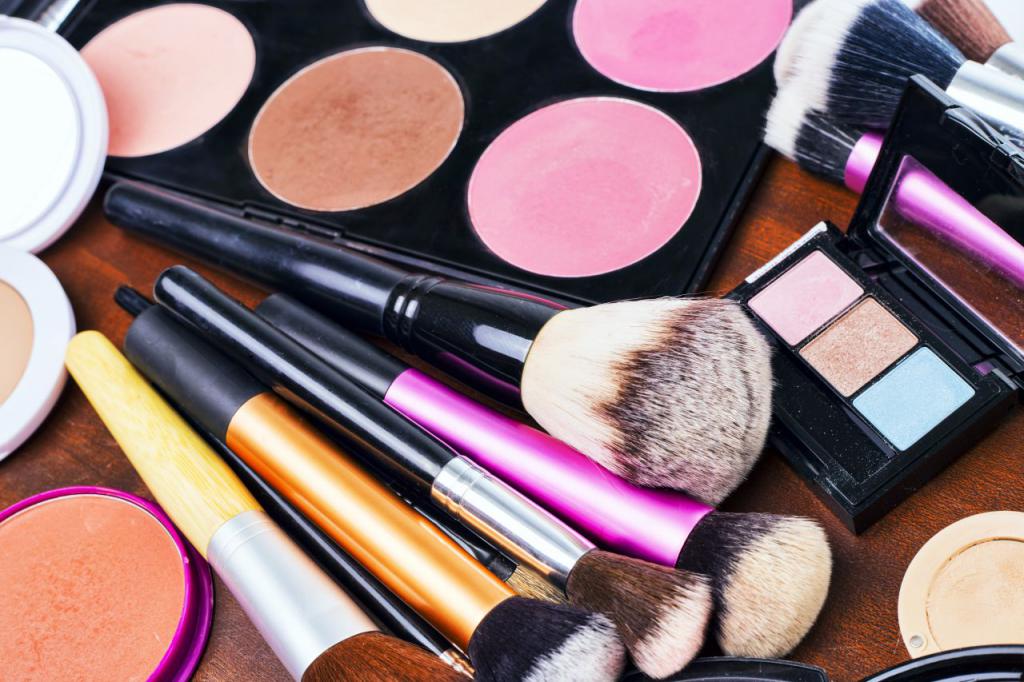 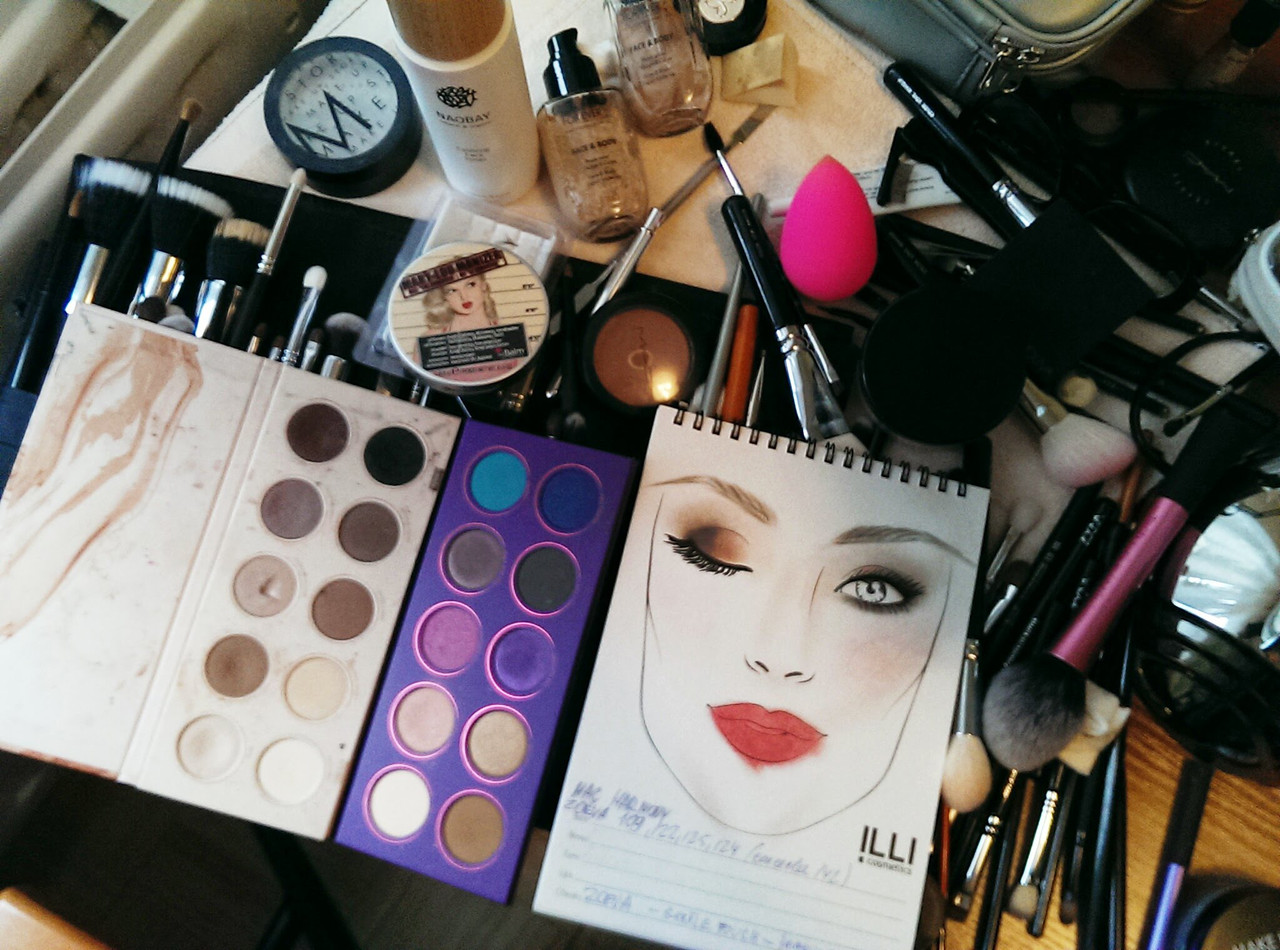 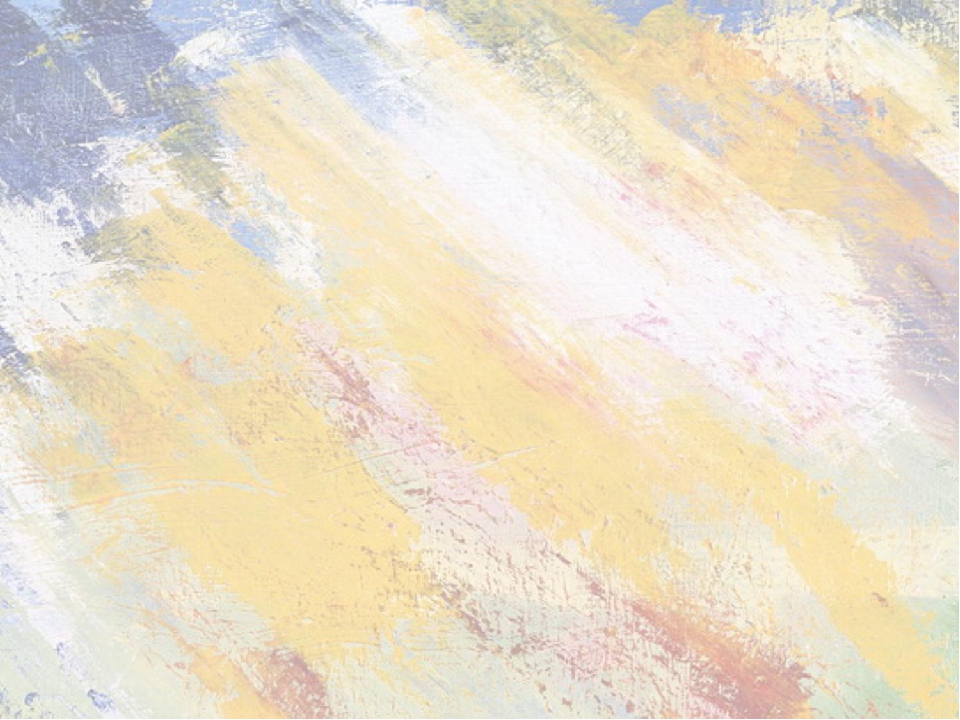 Город Модельеров
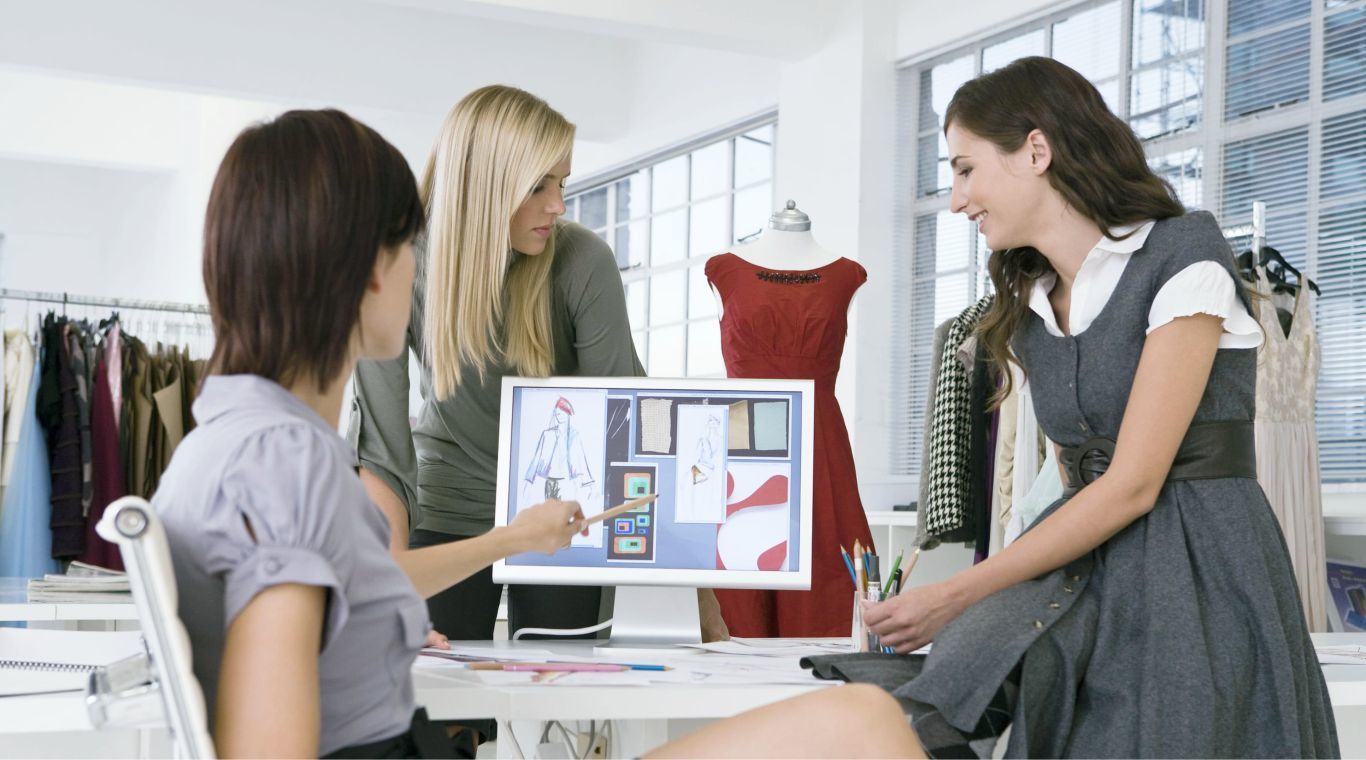 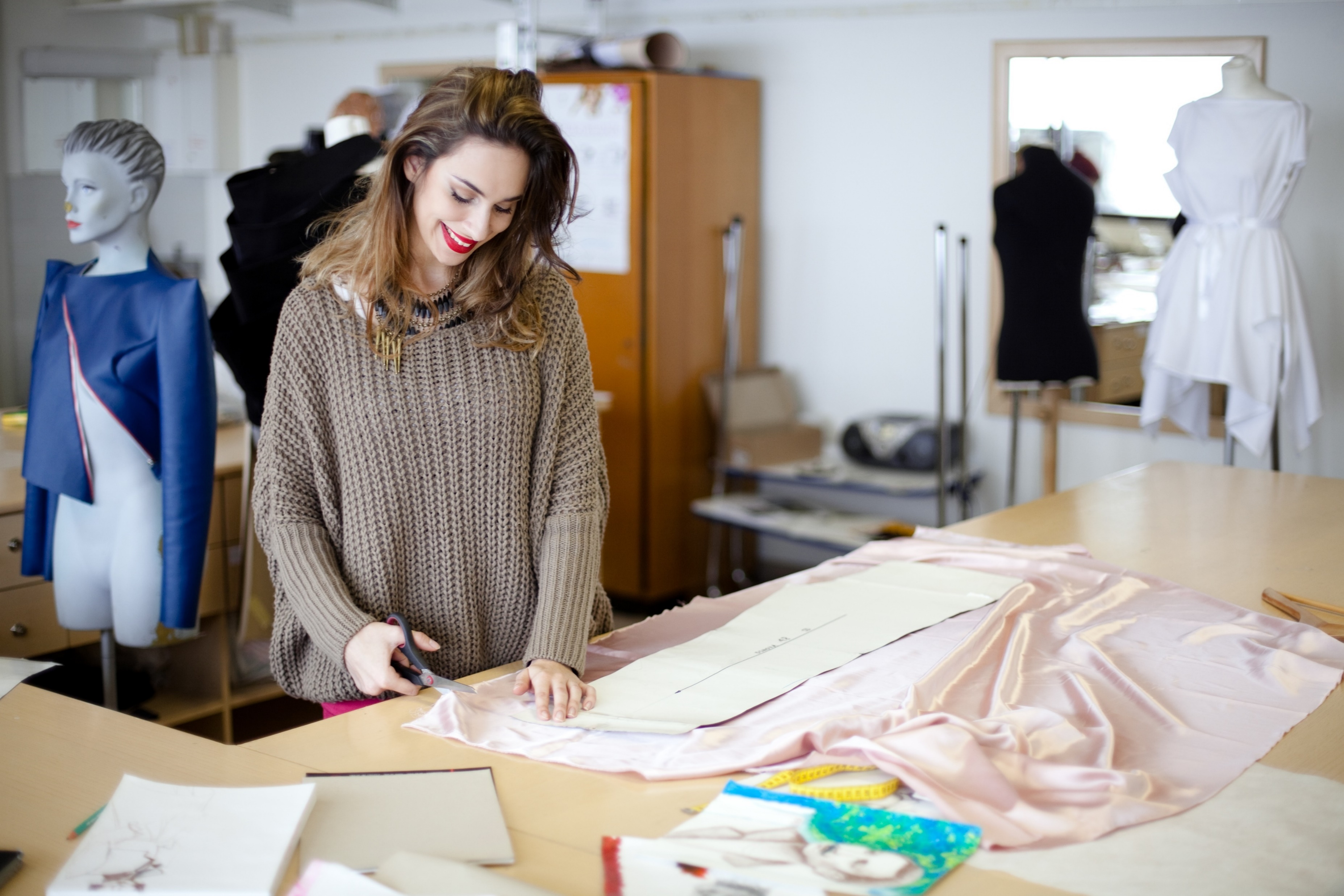 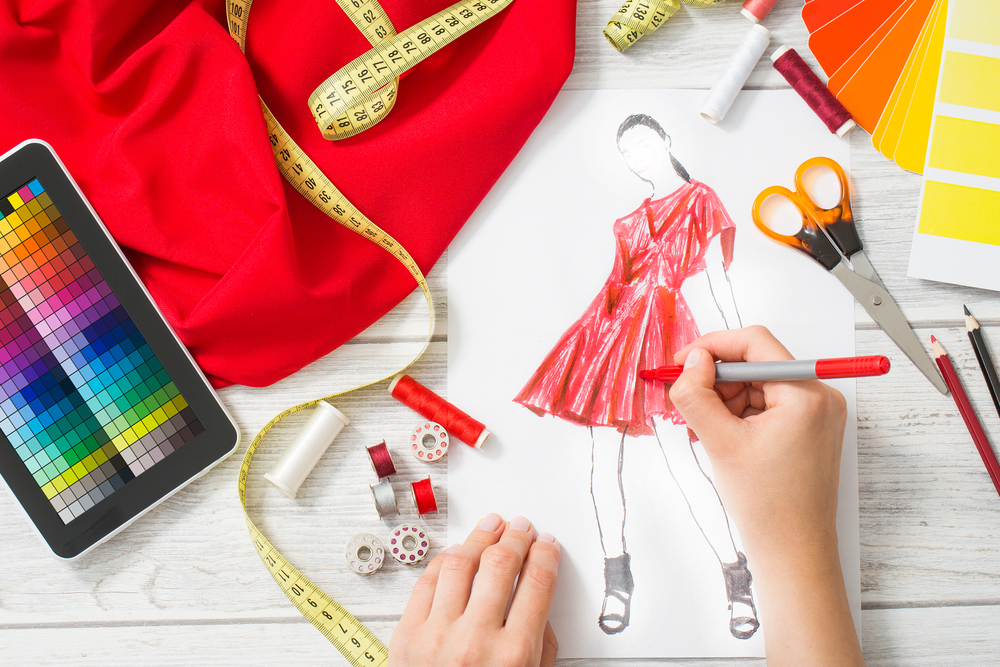 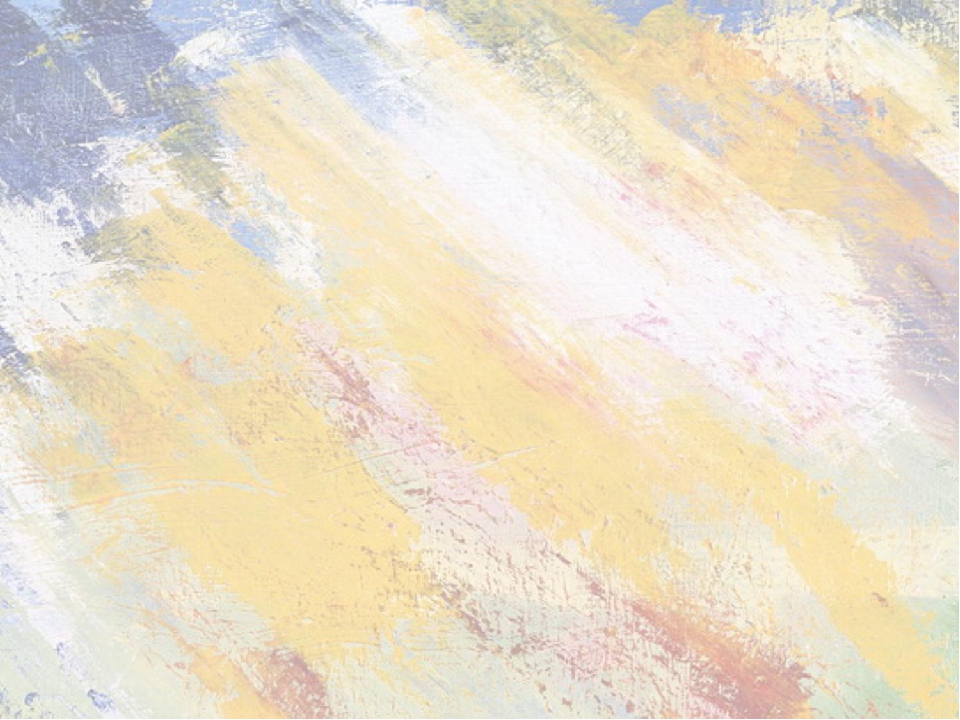 Город Реклама
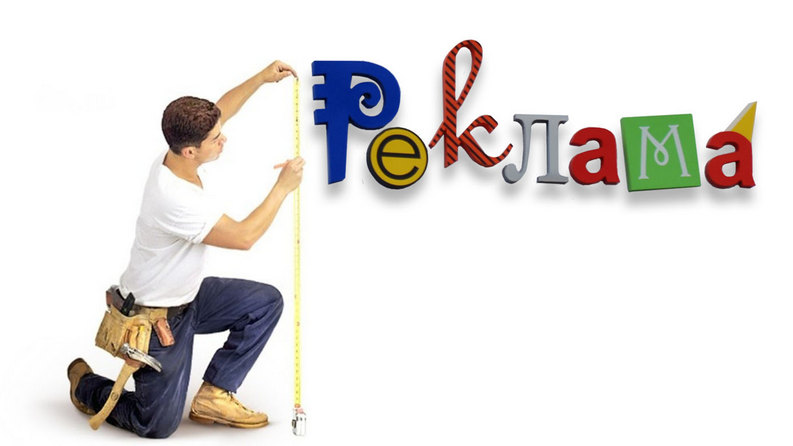 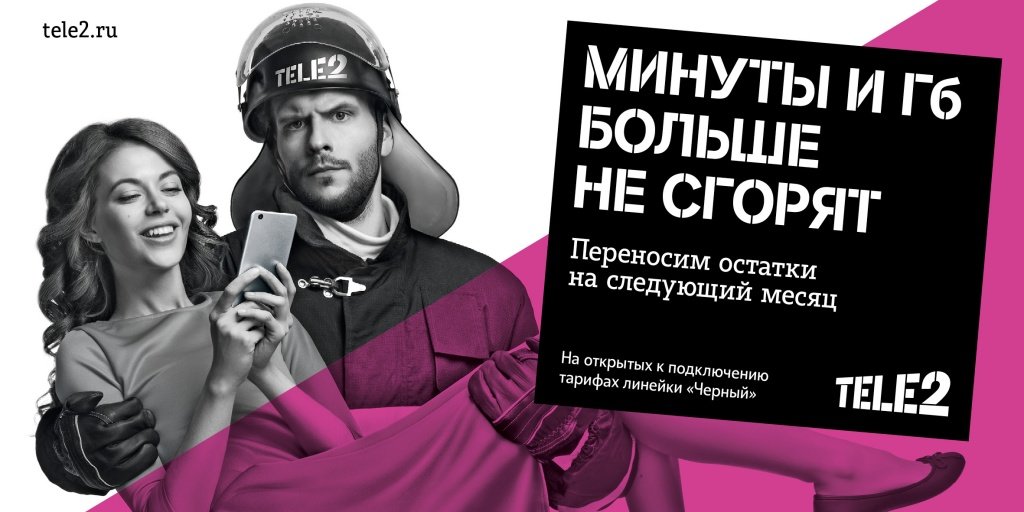 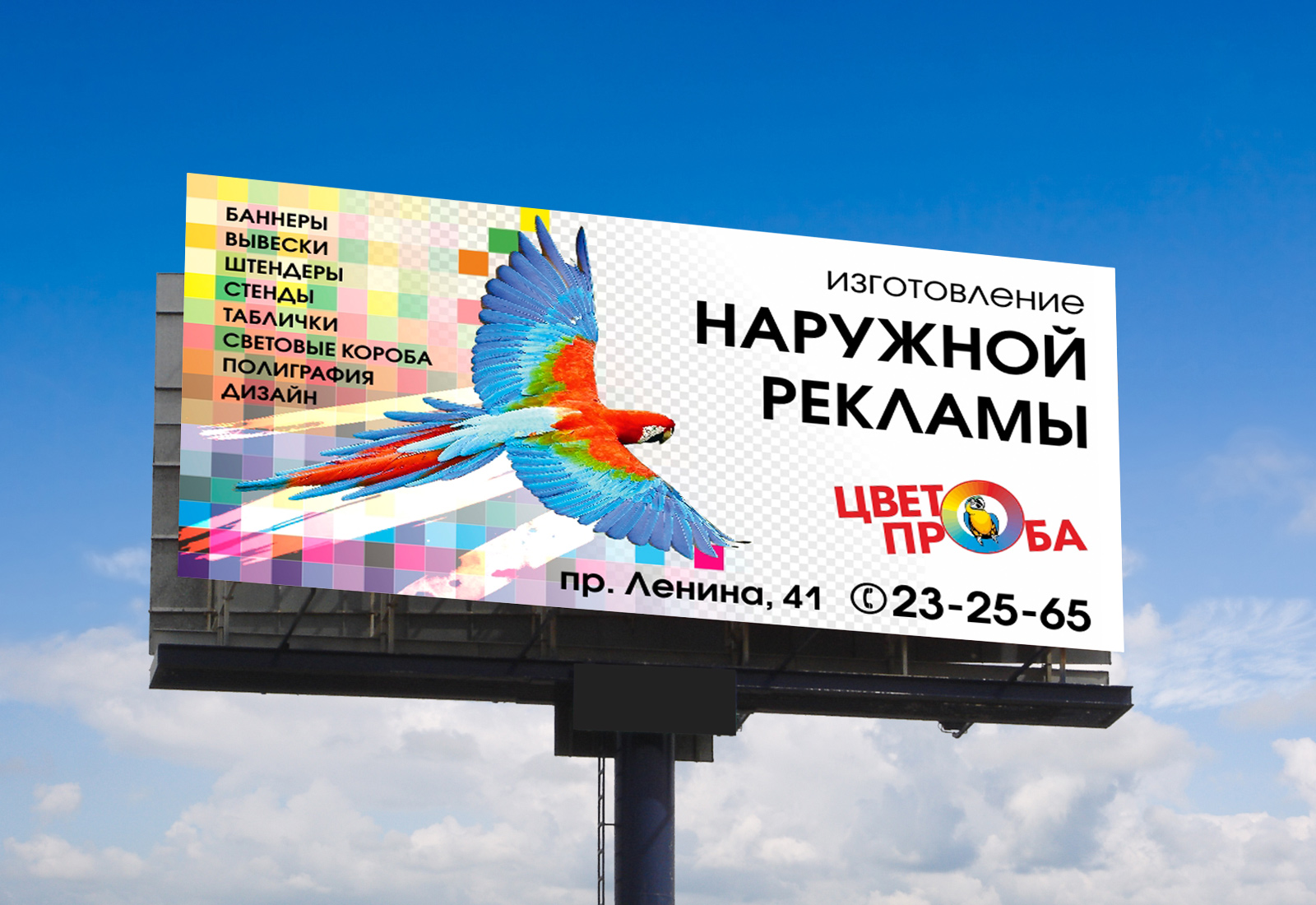 Страна Скульптура
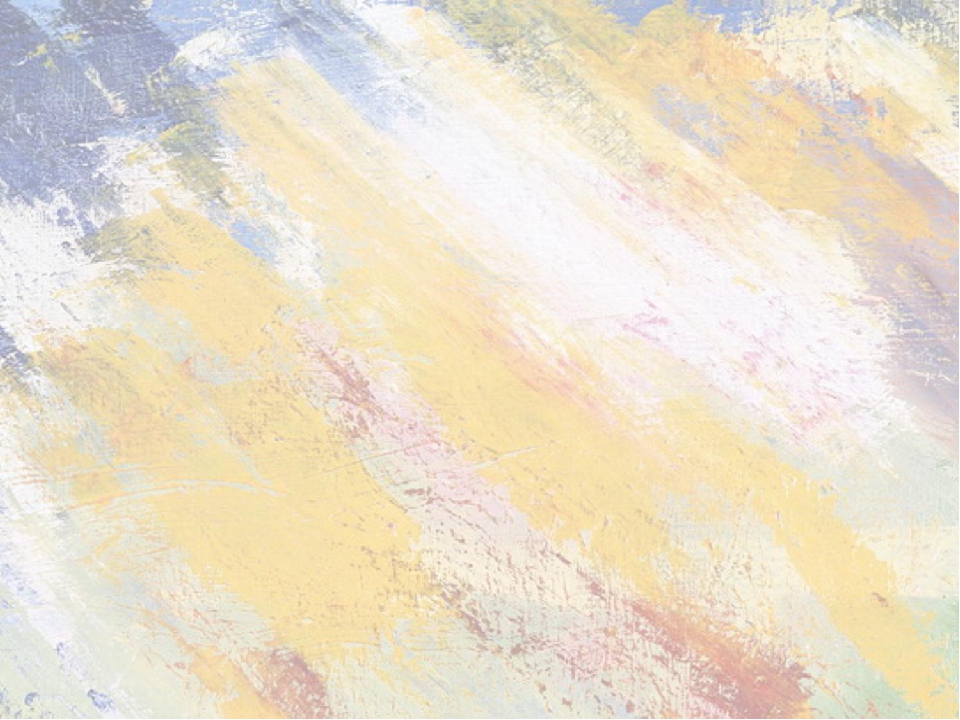 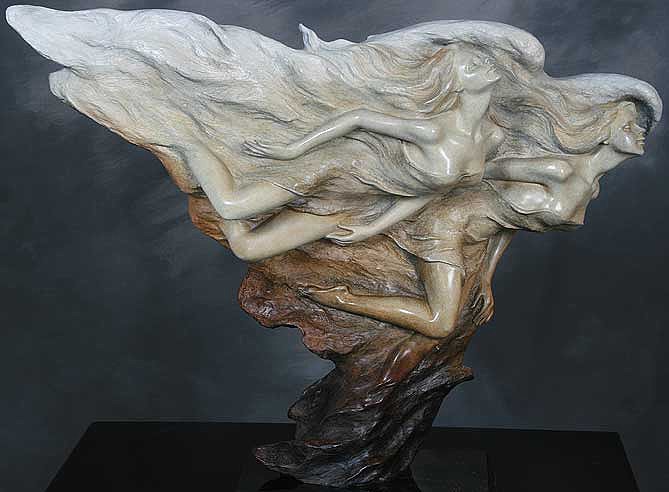 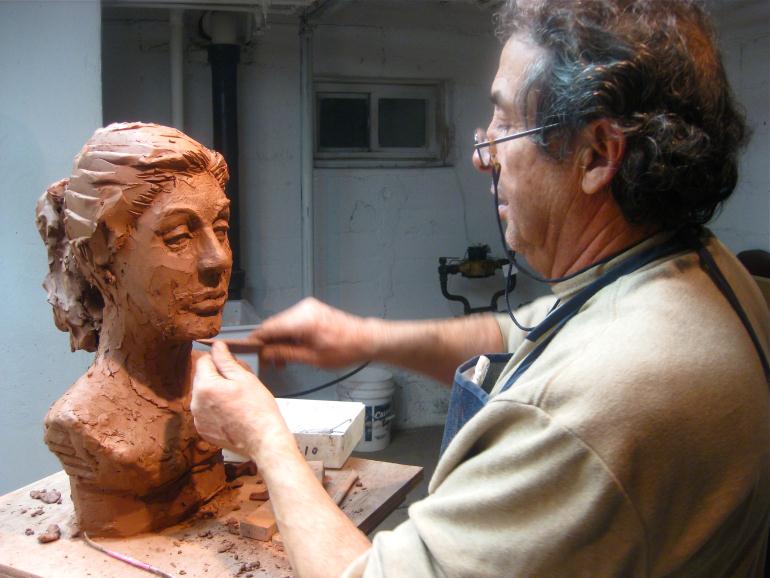 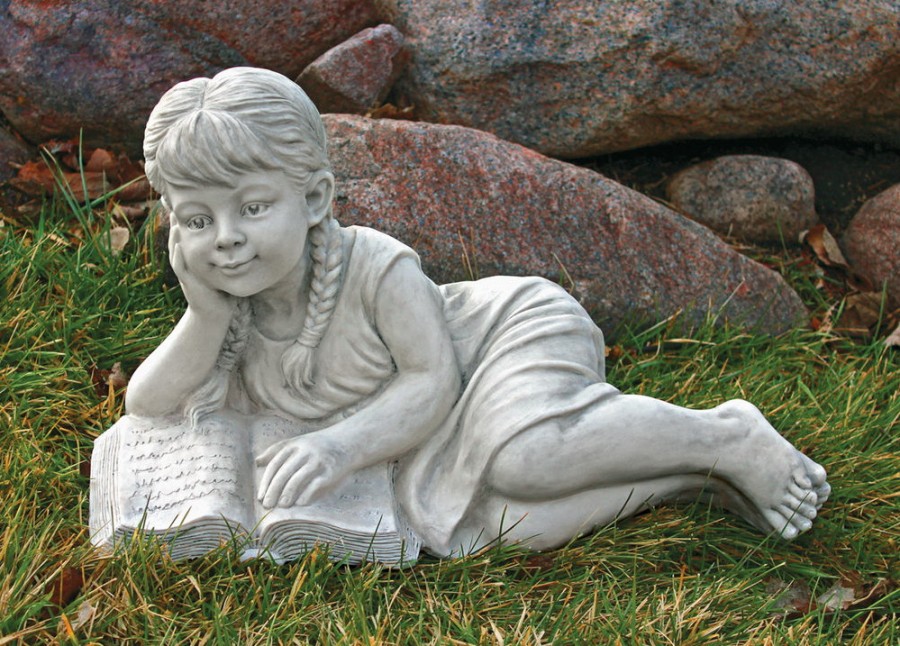 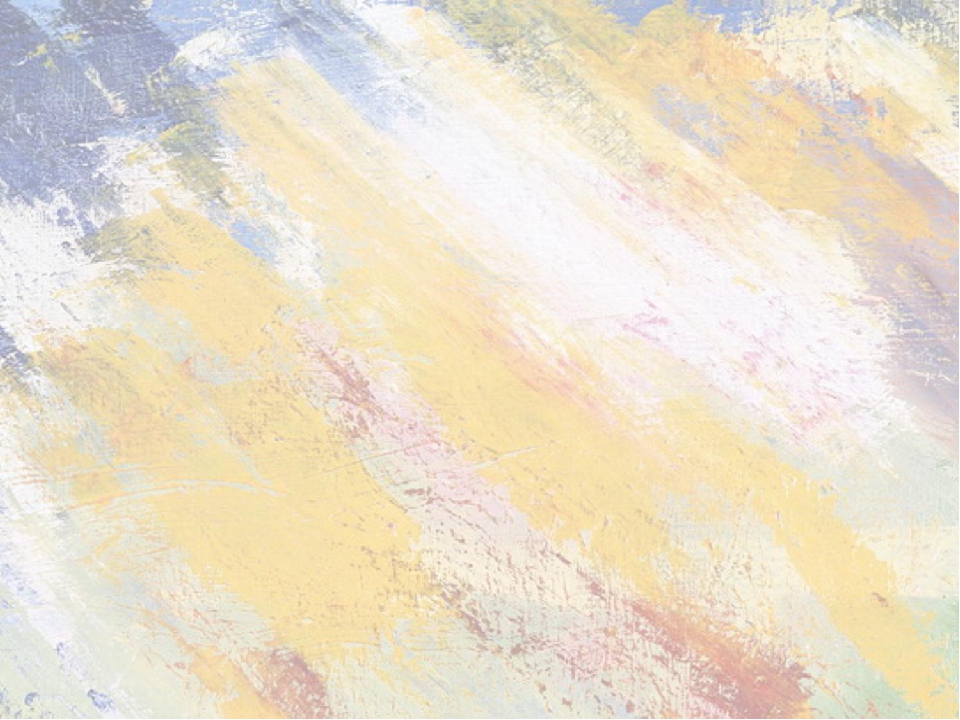 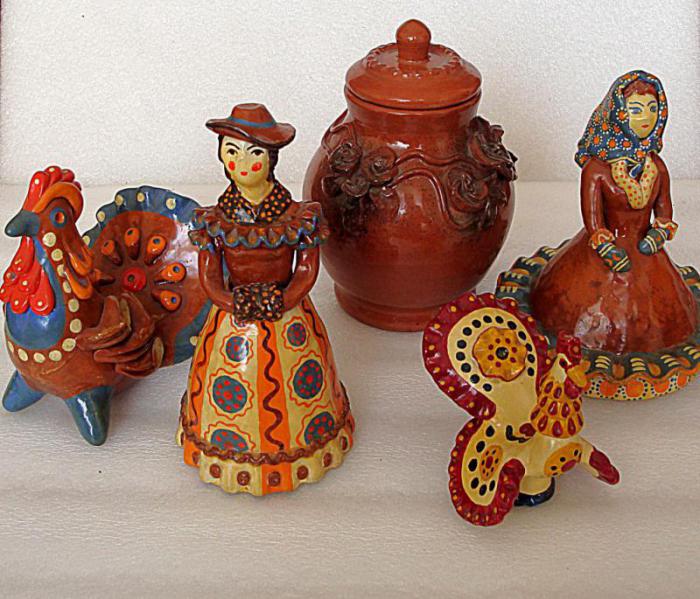 Страна Декоративно-прикладного 
искусства
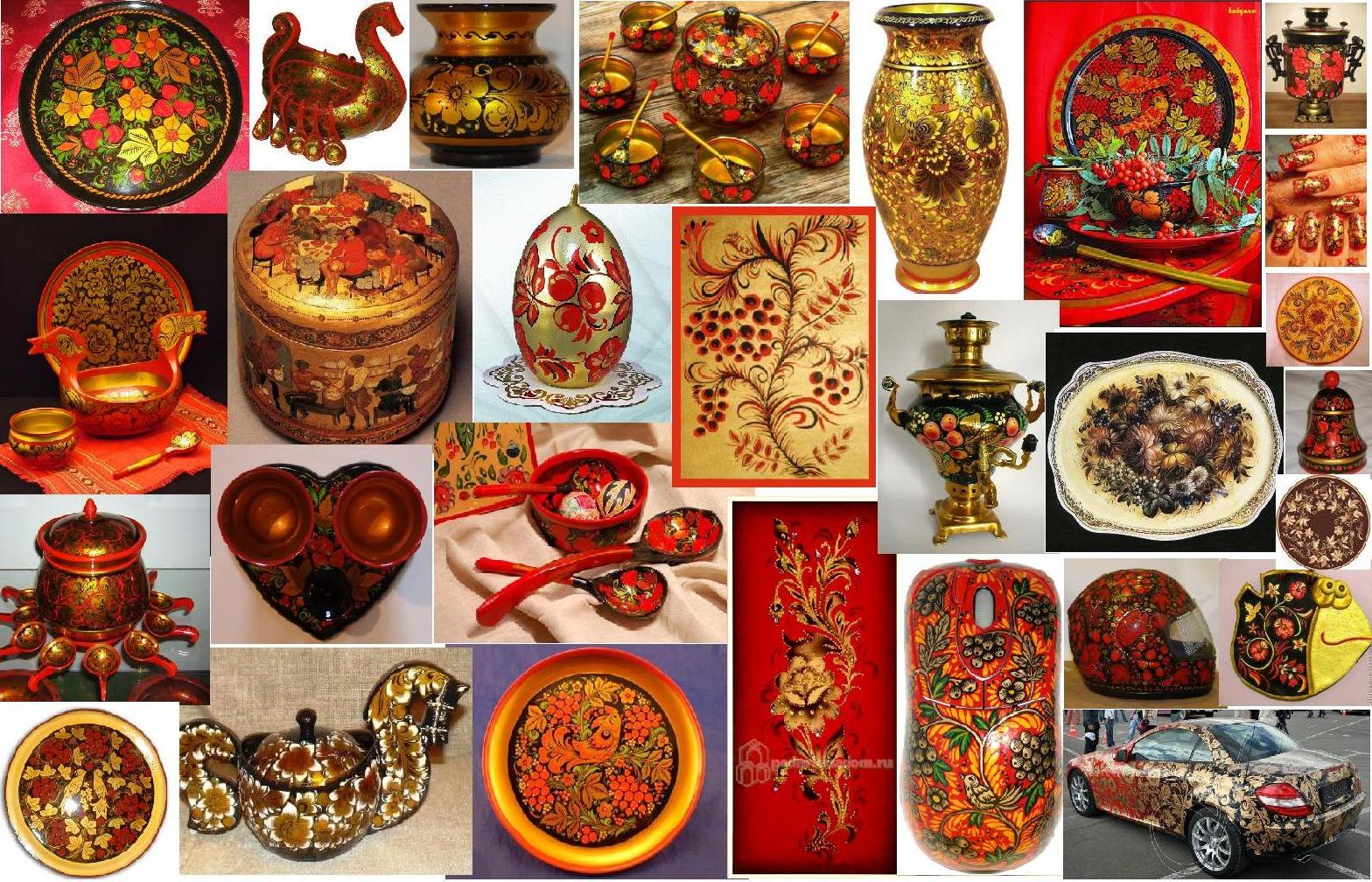 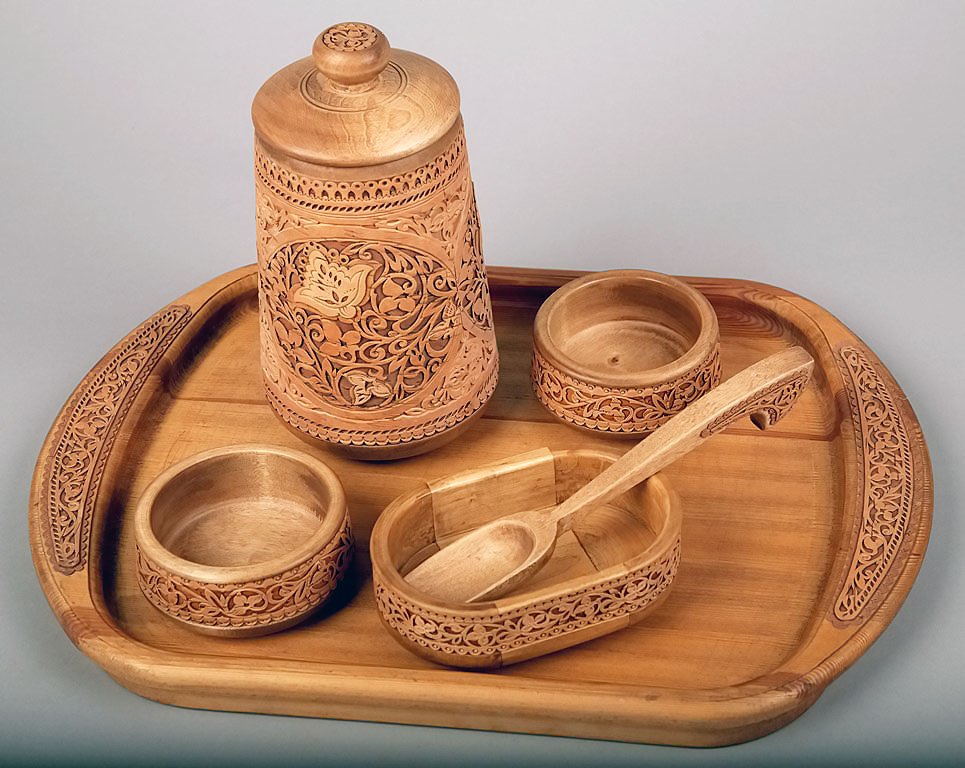 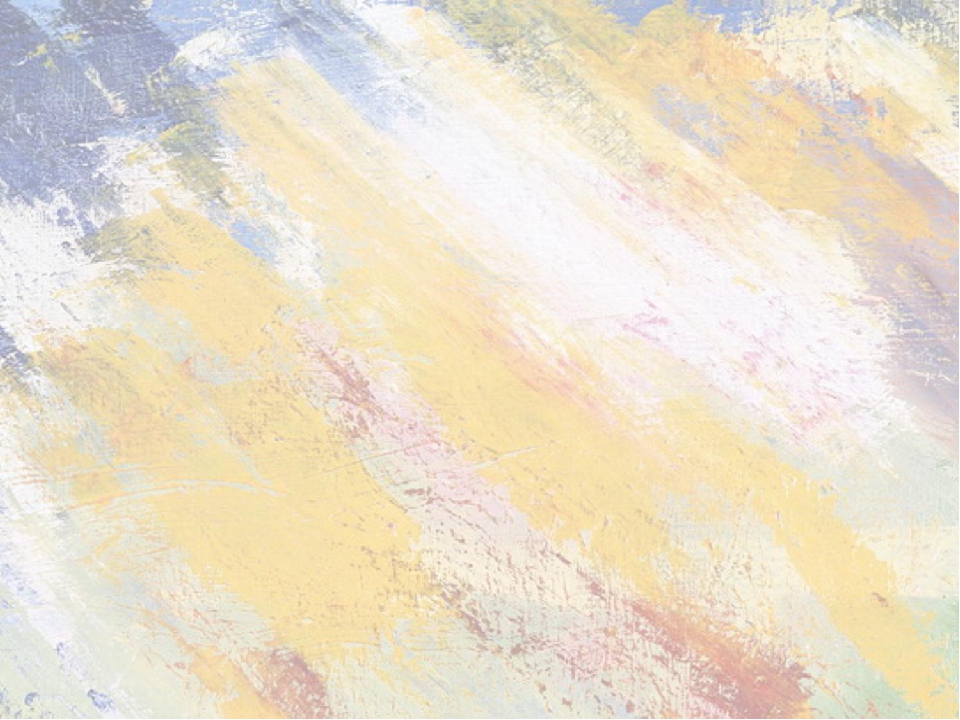 Страна Графика
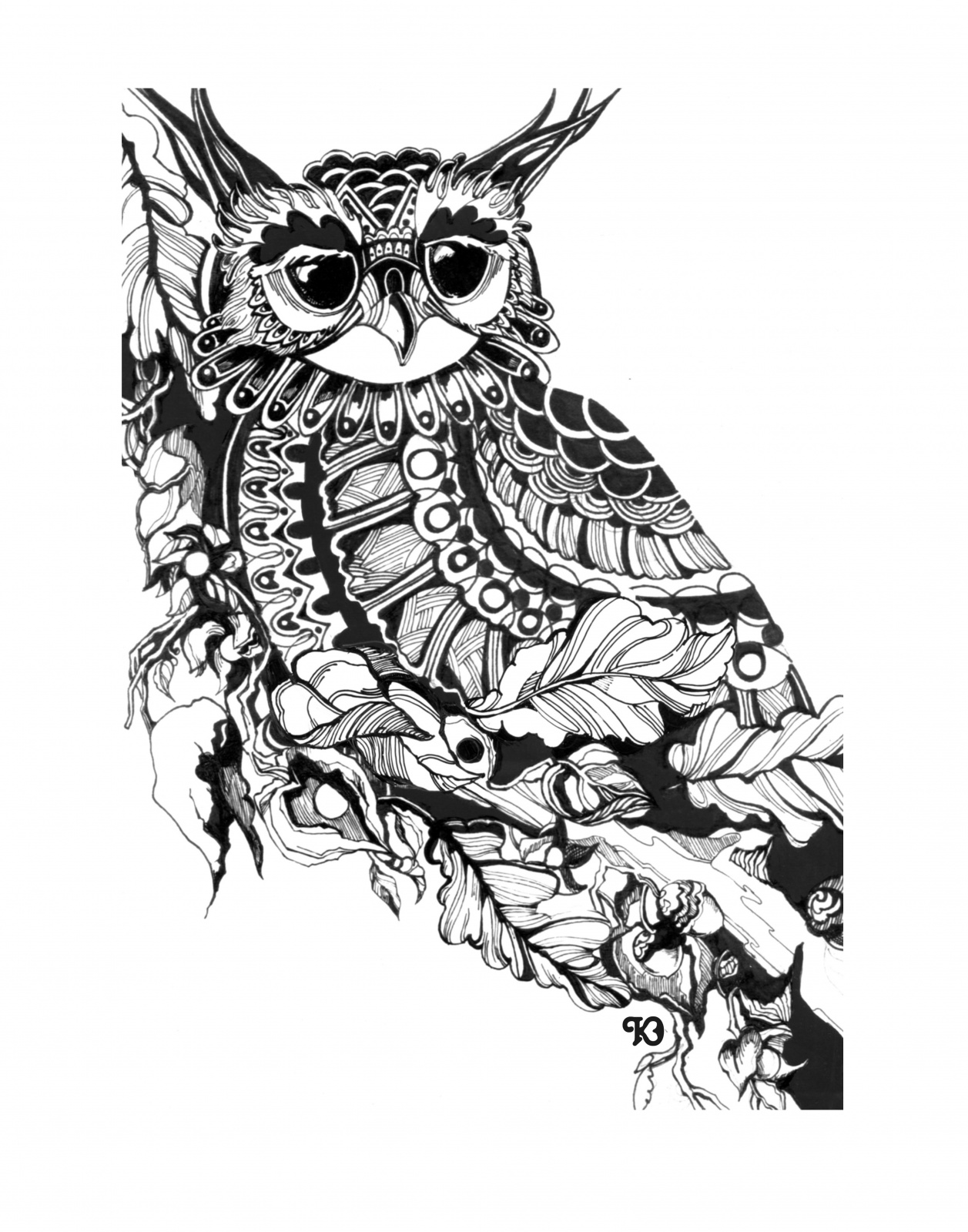 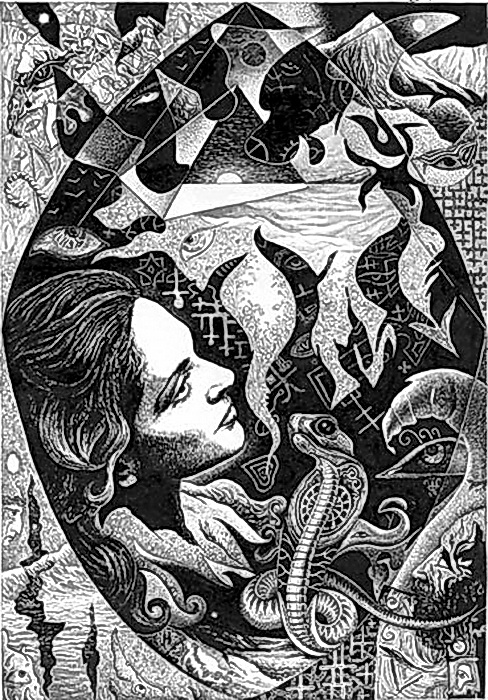 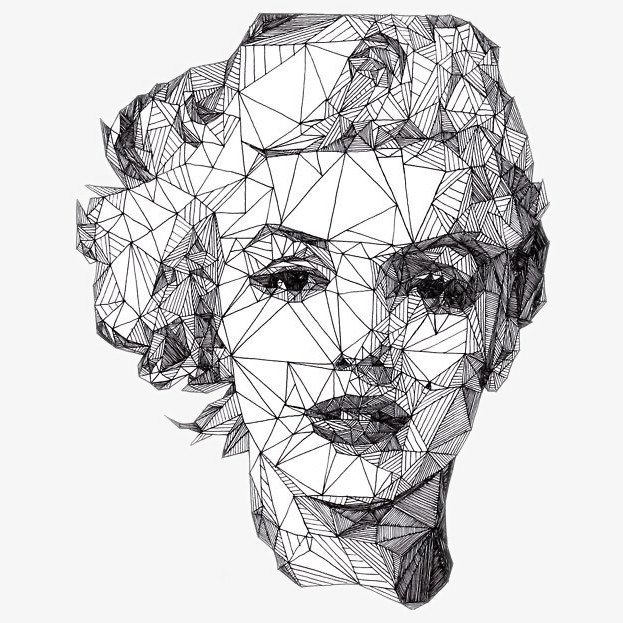 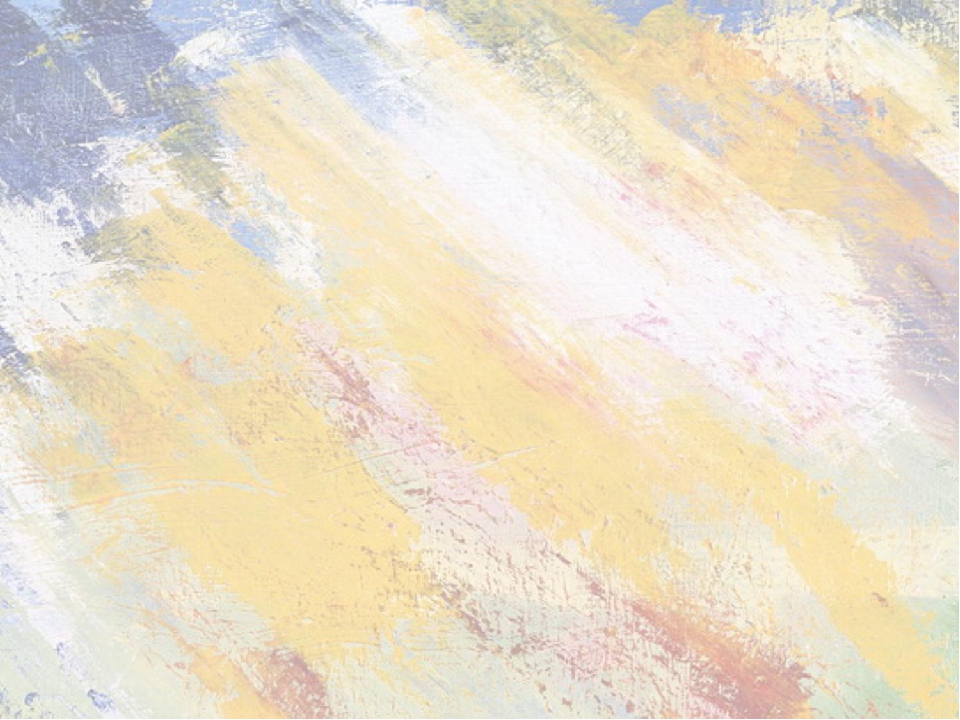 Страна 
Живопись
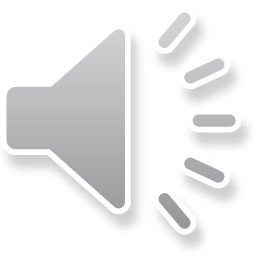 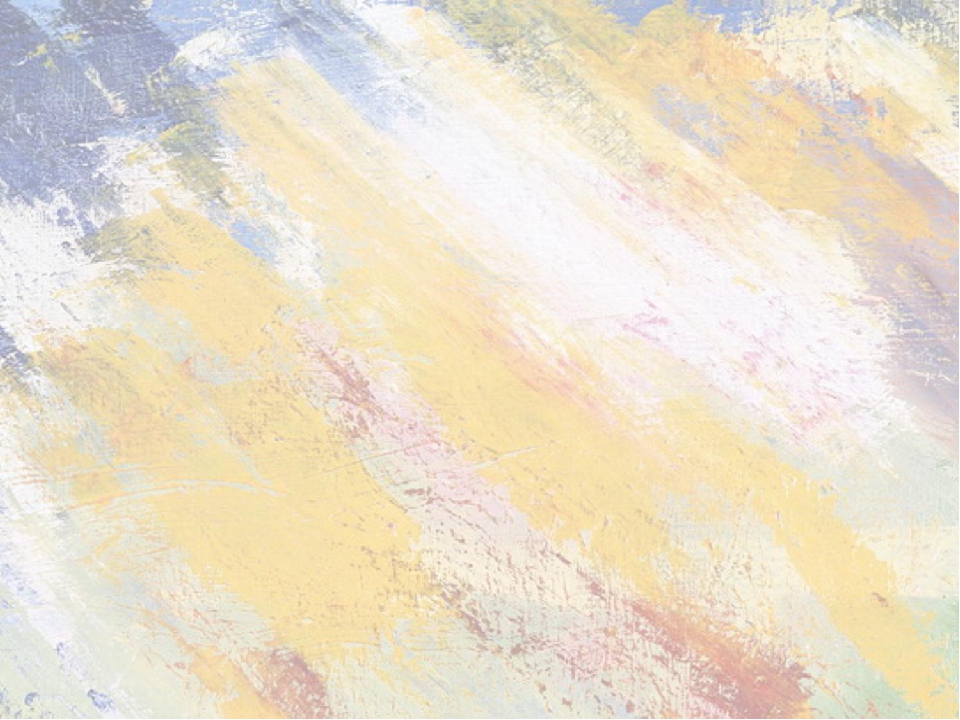 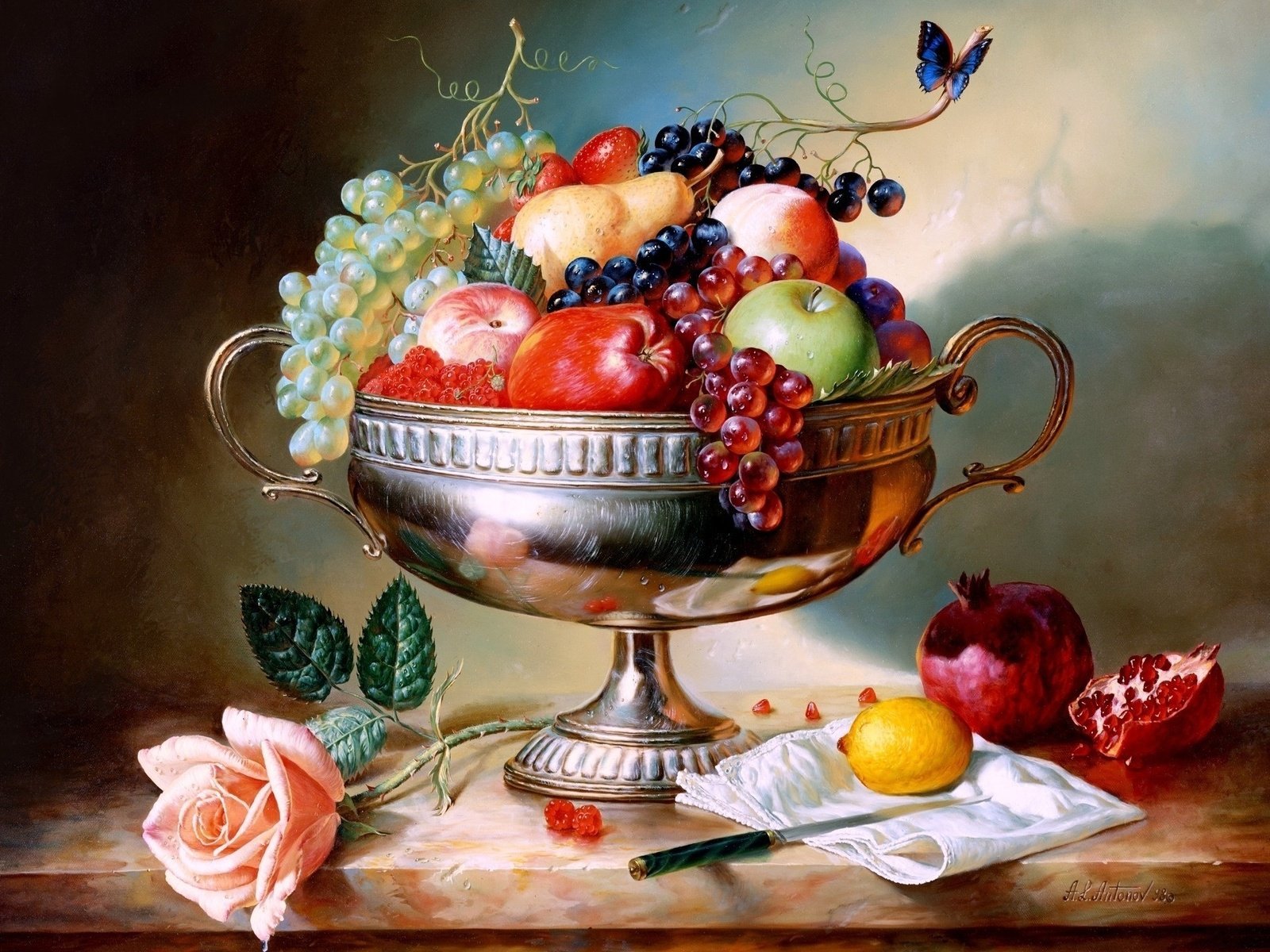 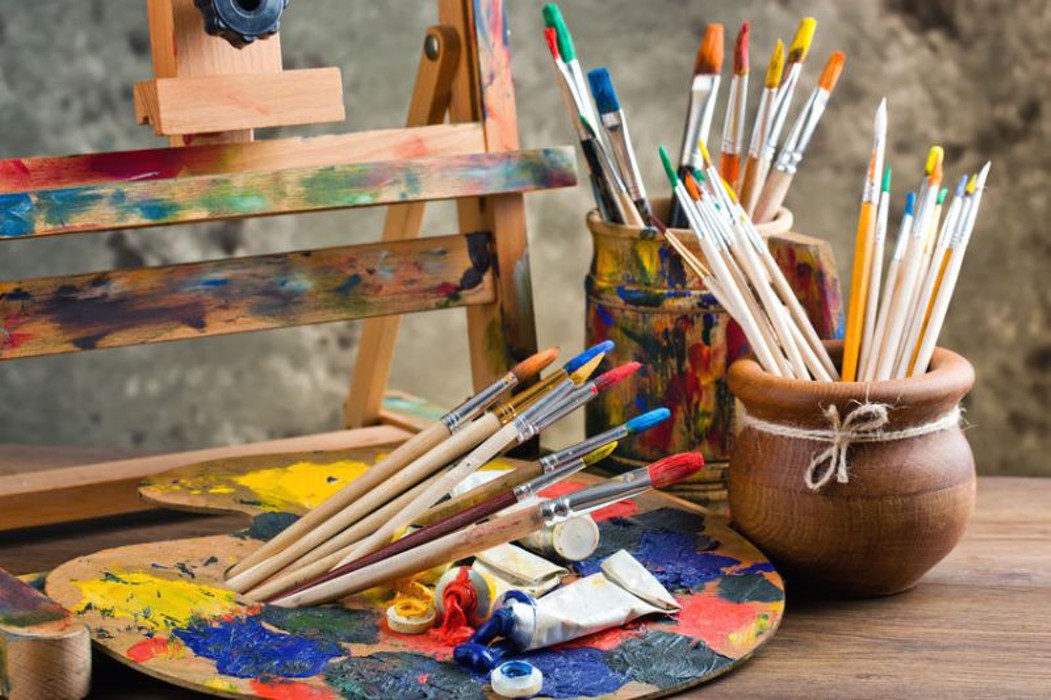 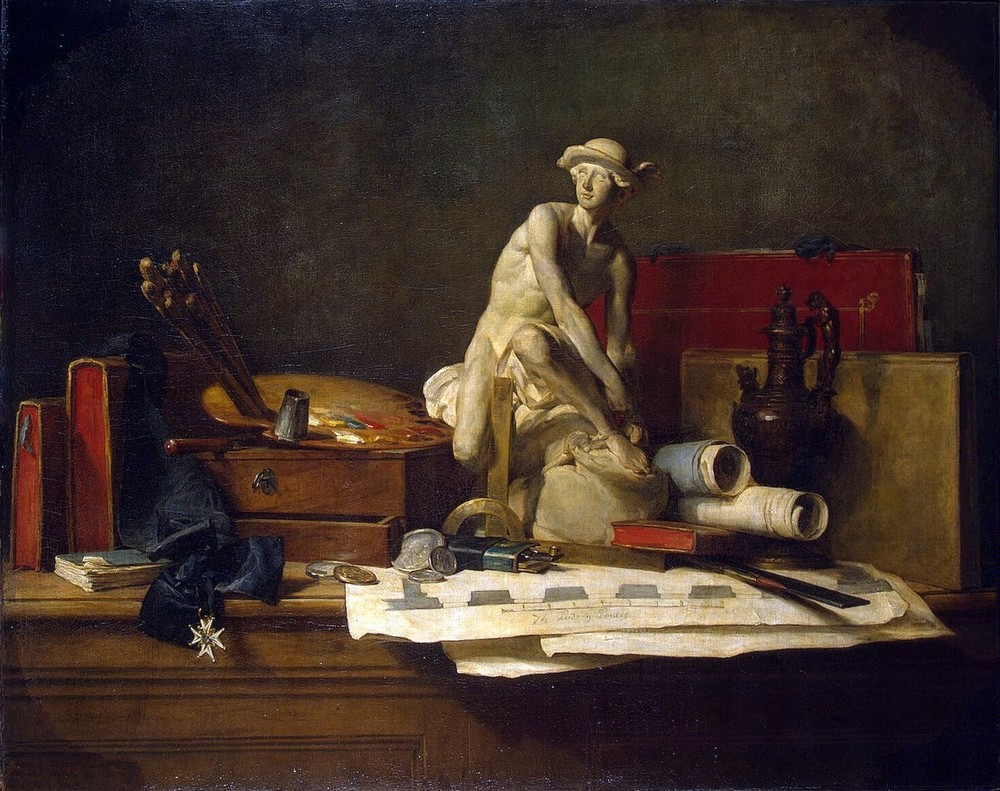 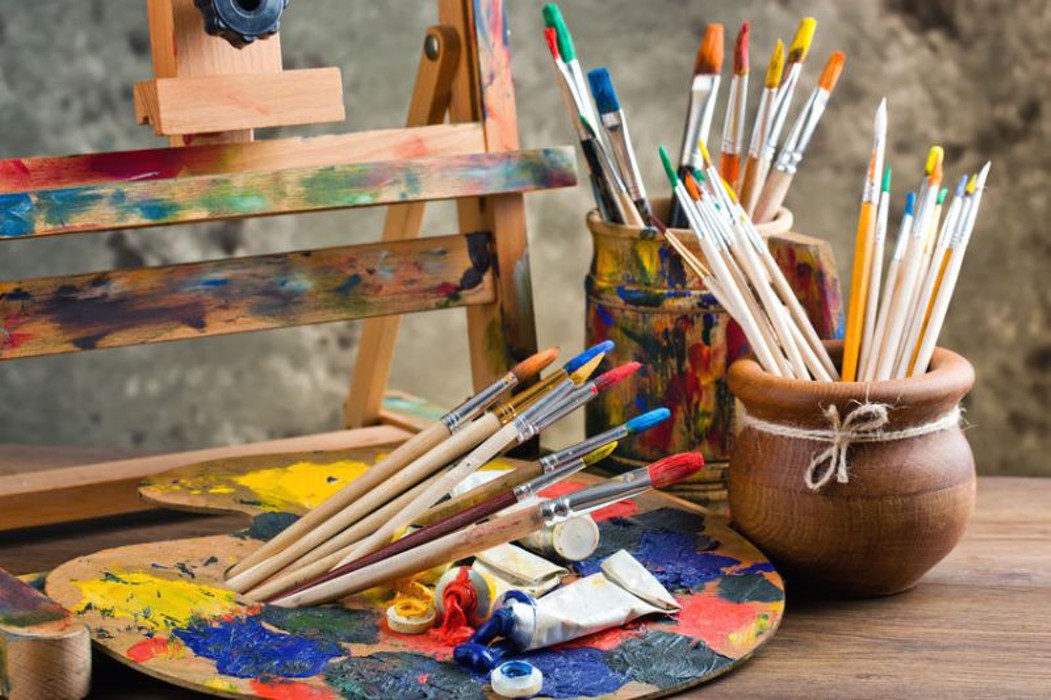 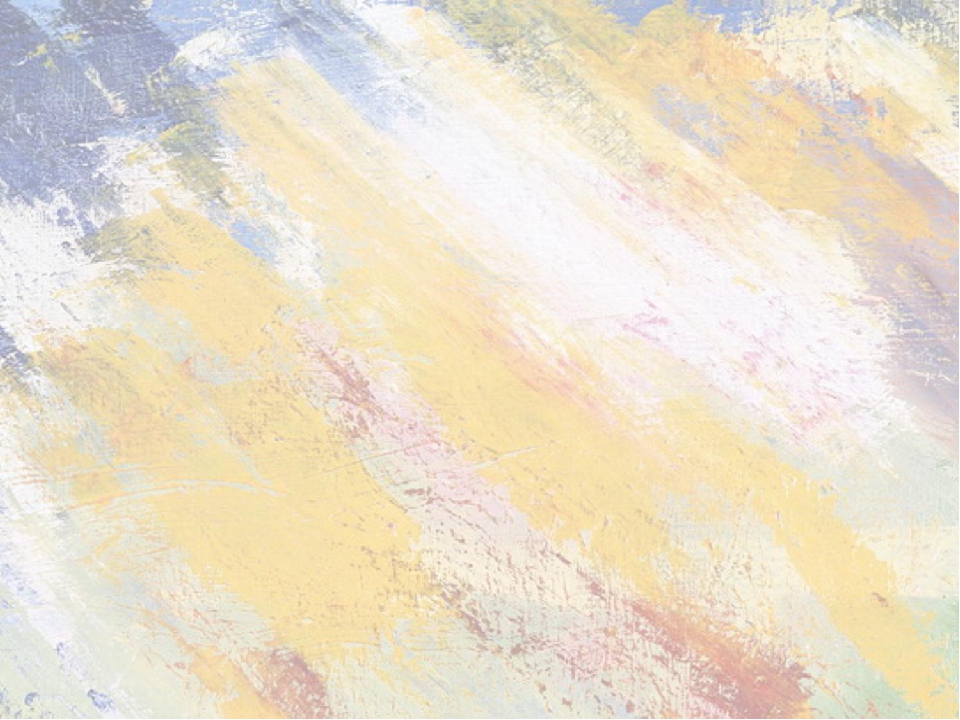 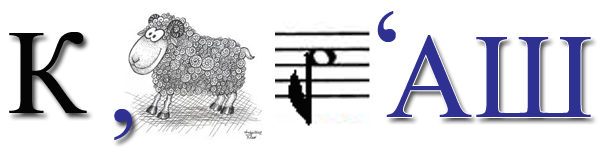 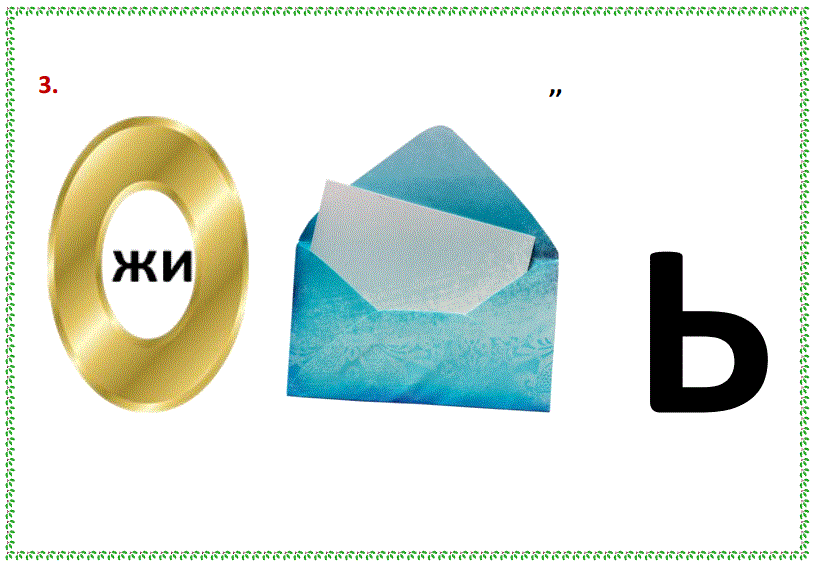 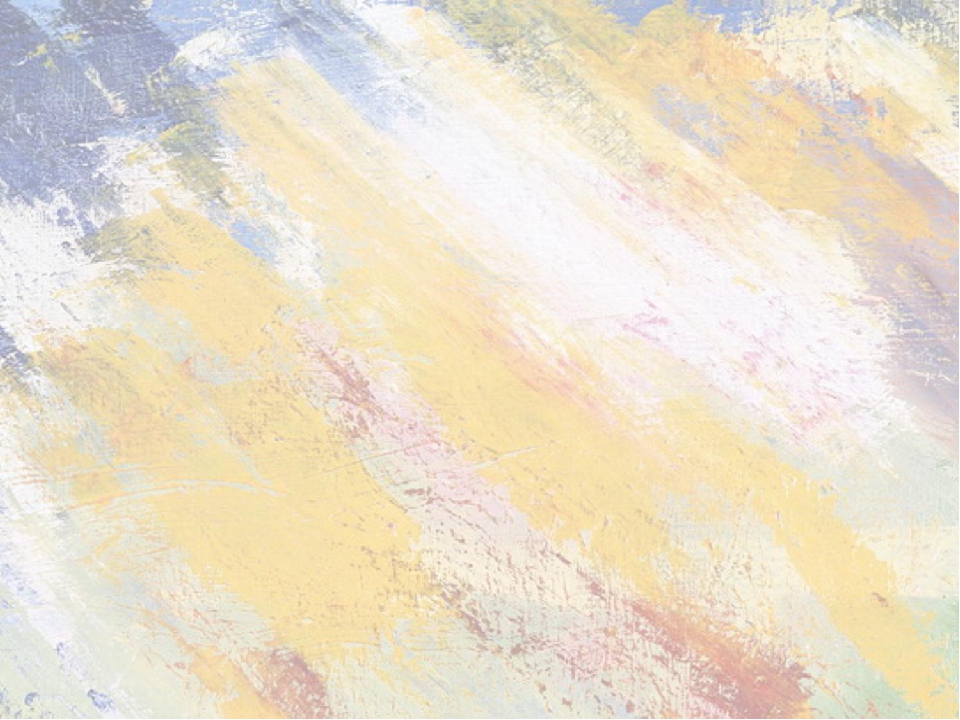 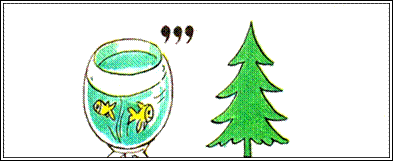 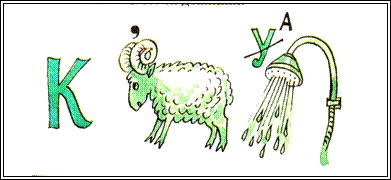 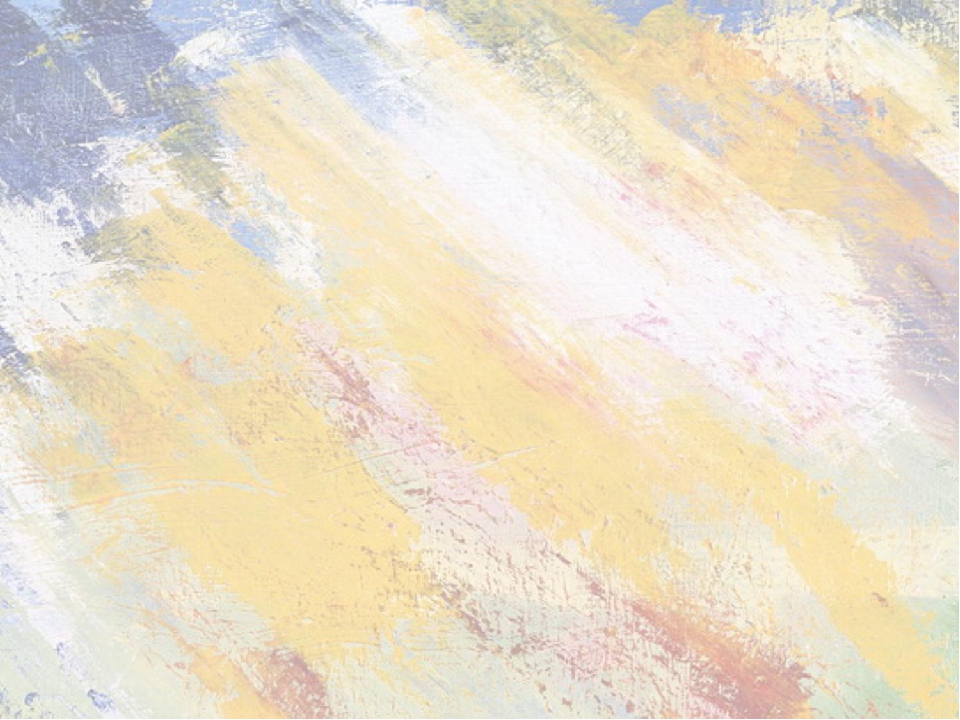 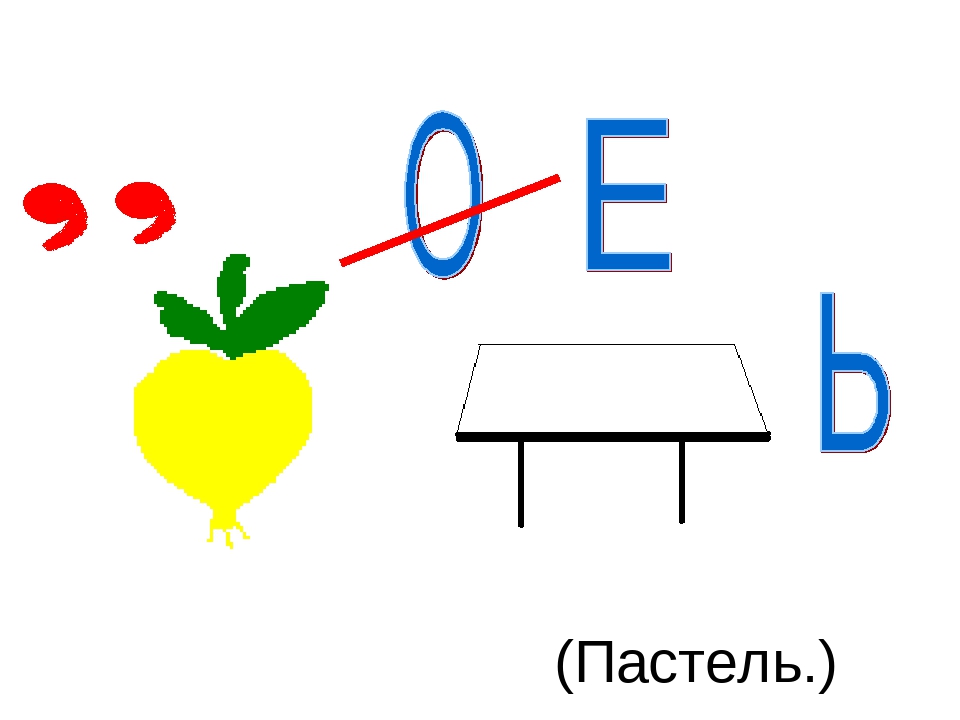 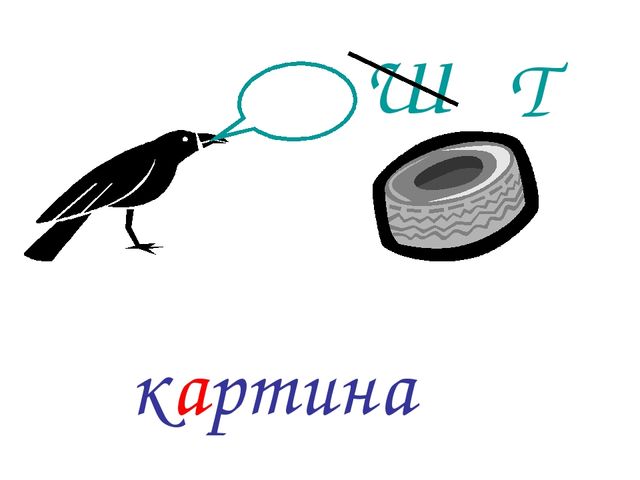 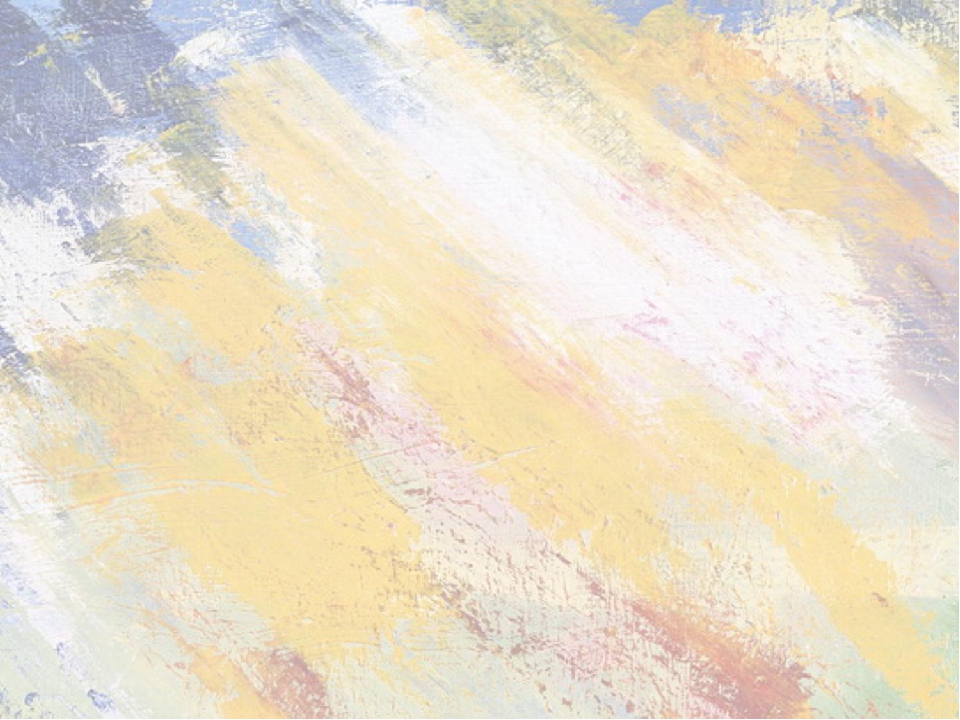 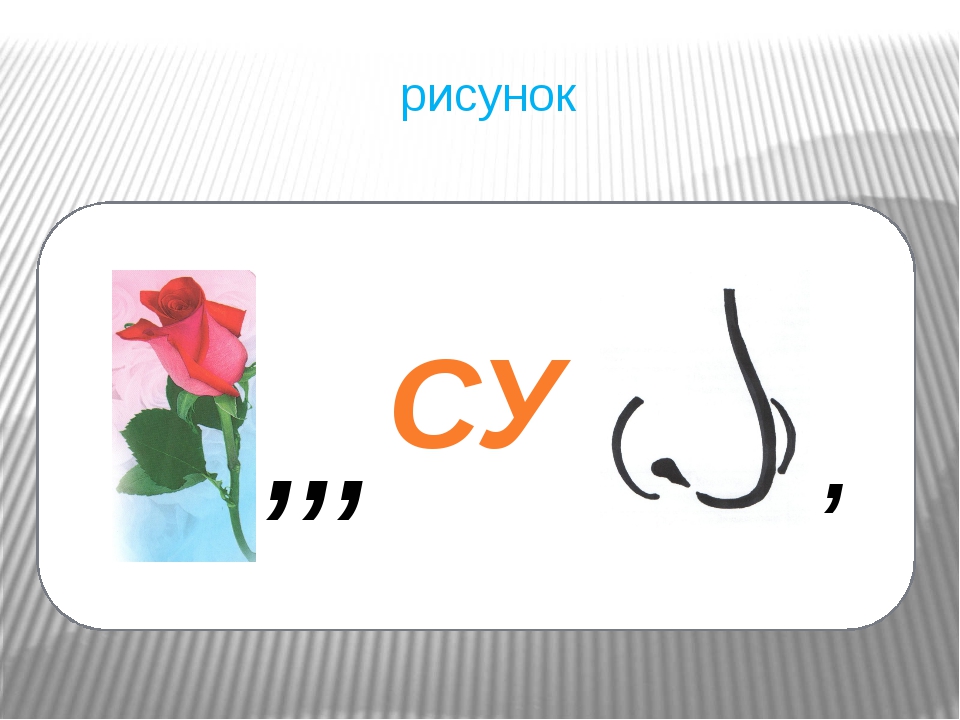 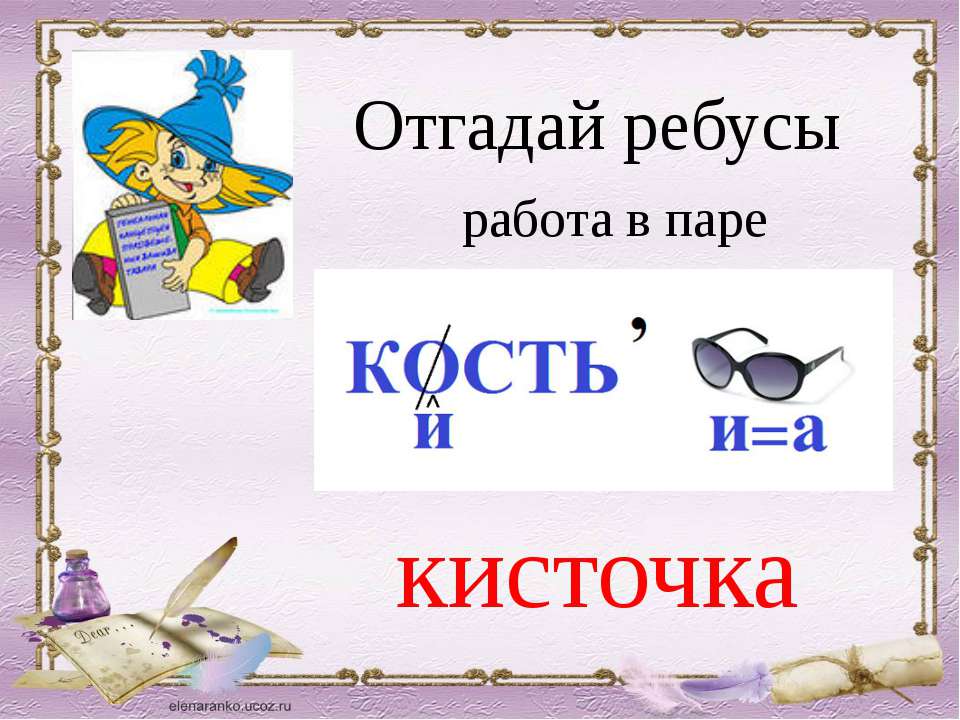 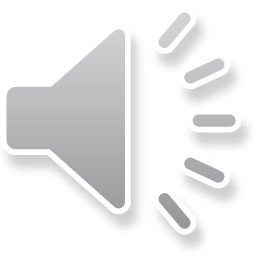 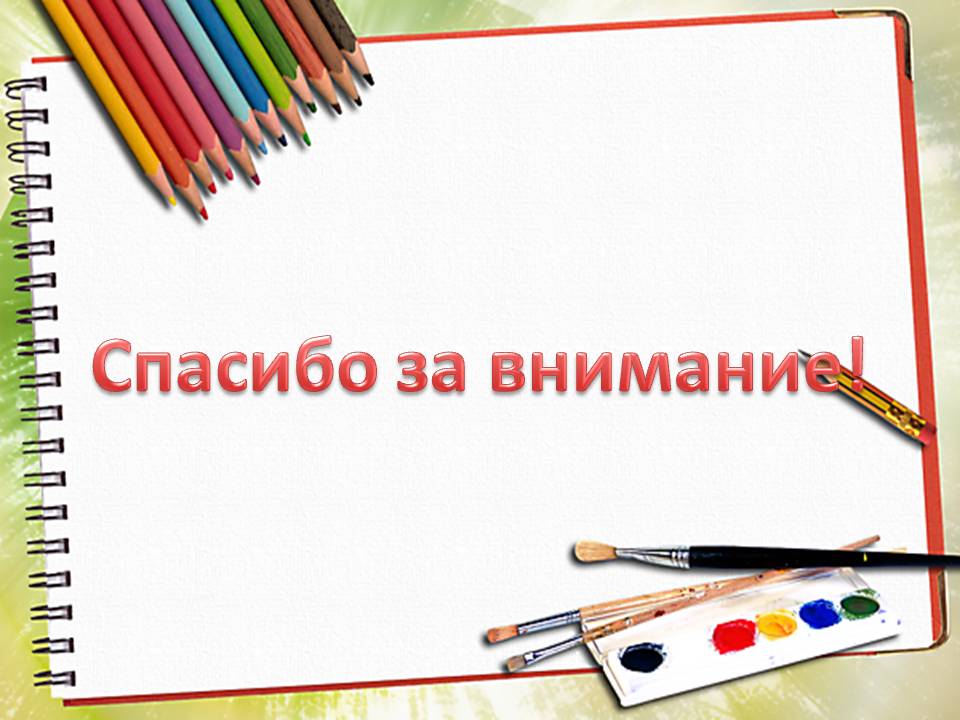 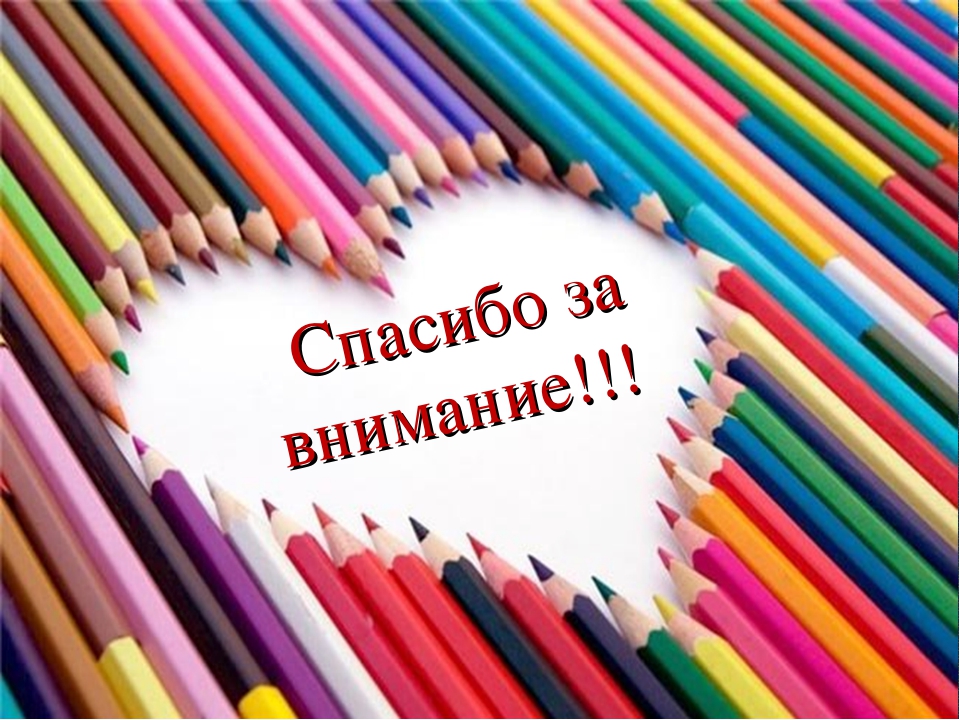